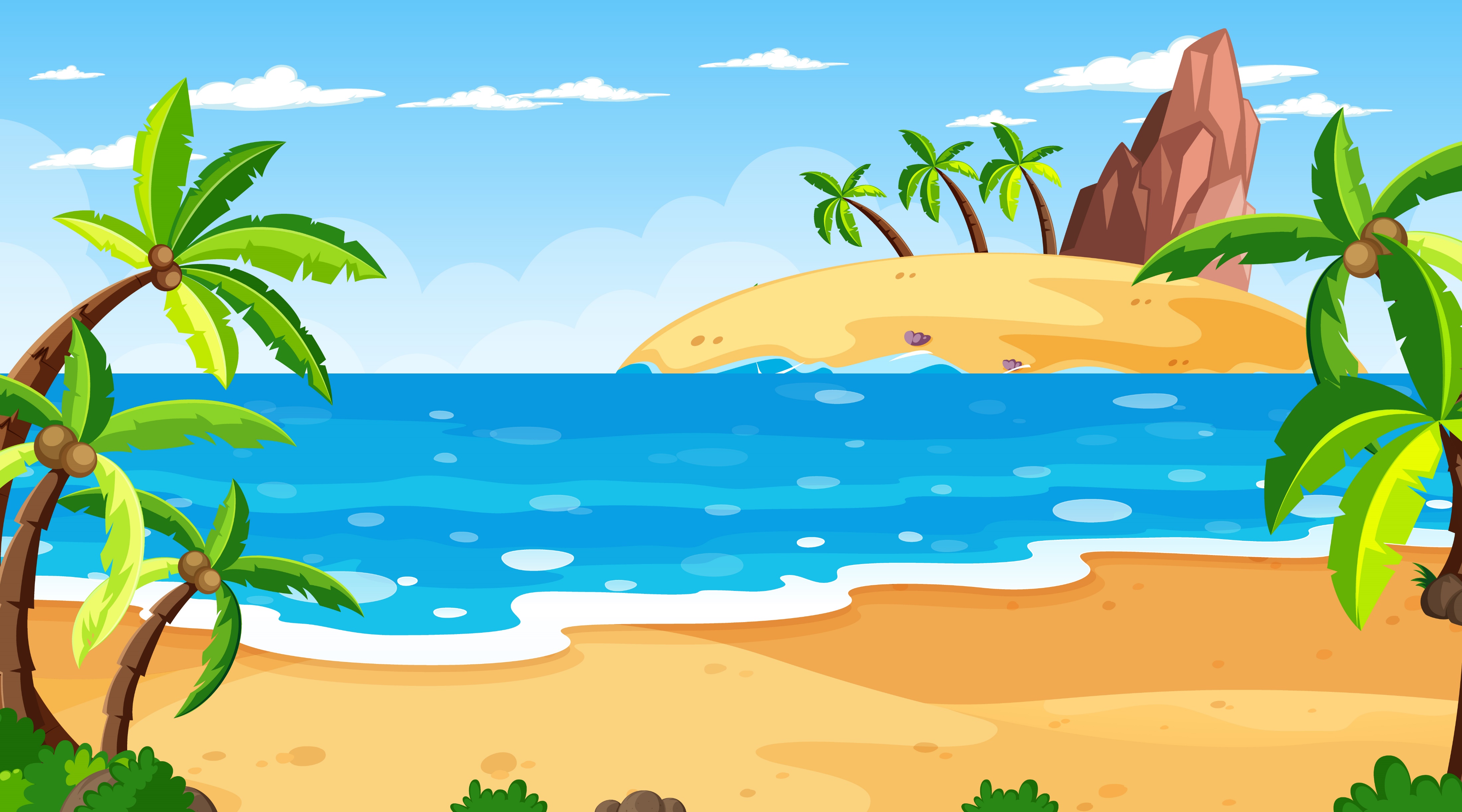 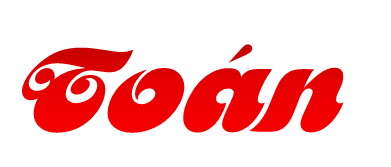 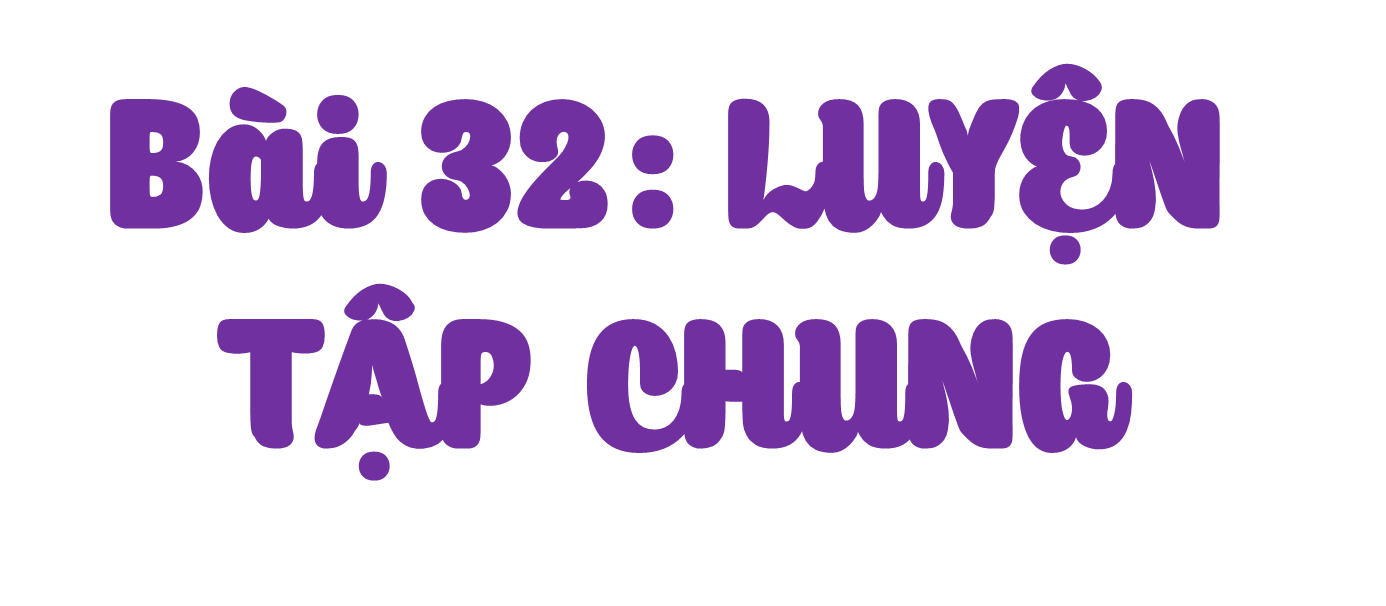 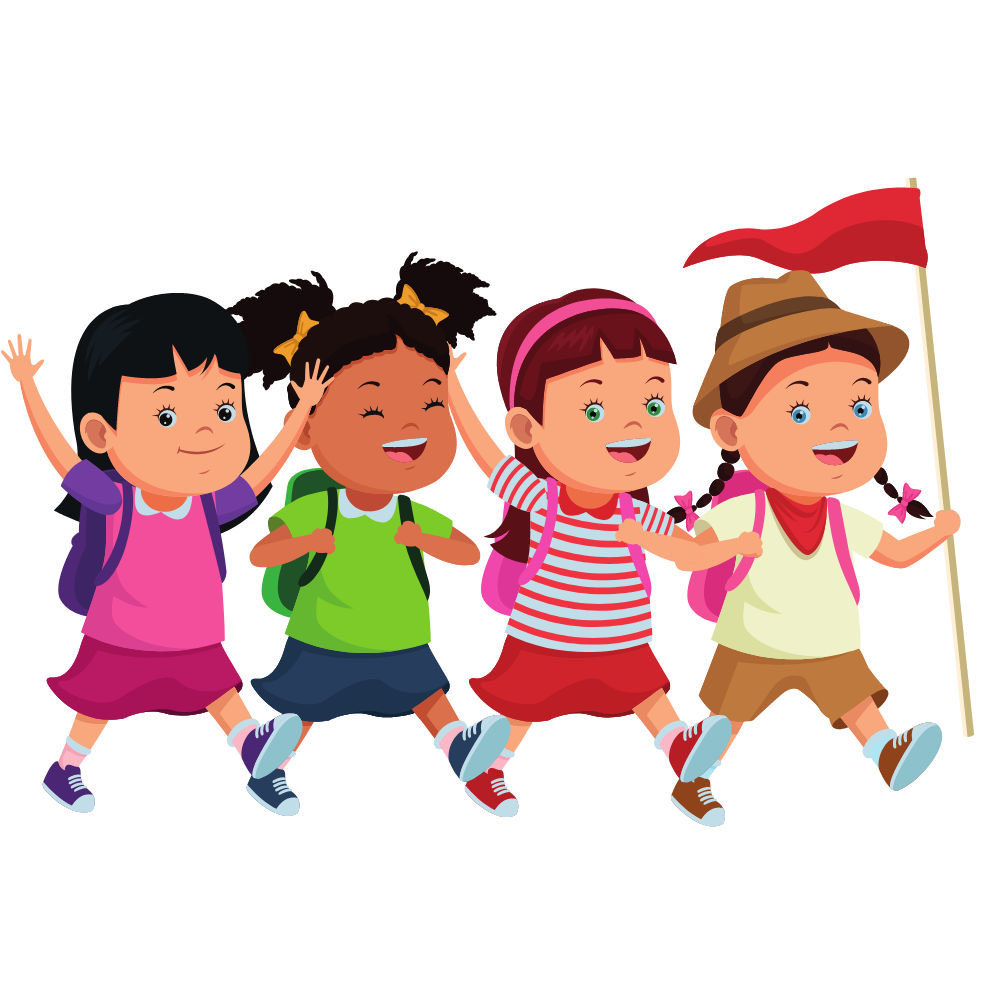 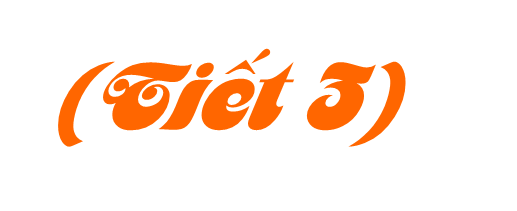 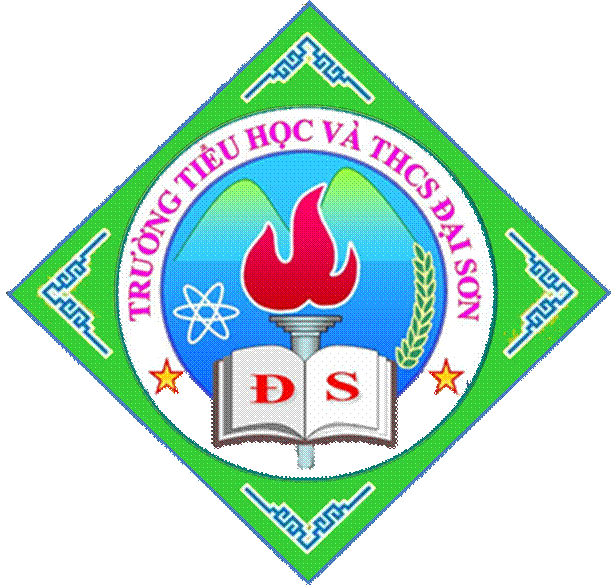 TRƯỜNG TIỂU HỌC & THCS ĐẠI SƠN
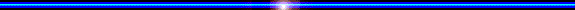 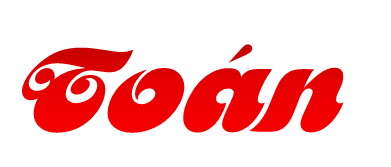 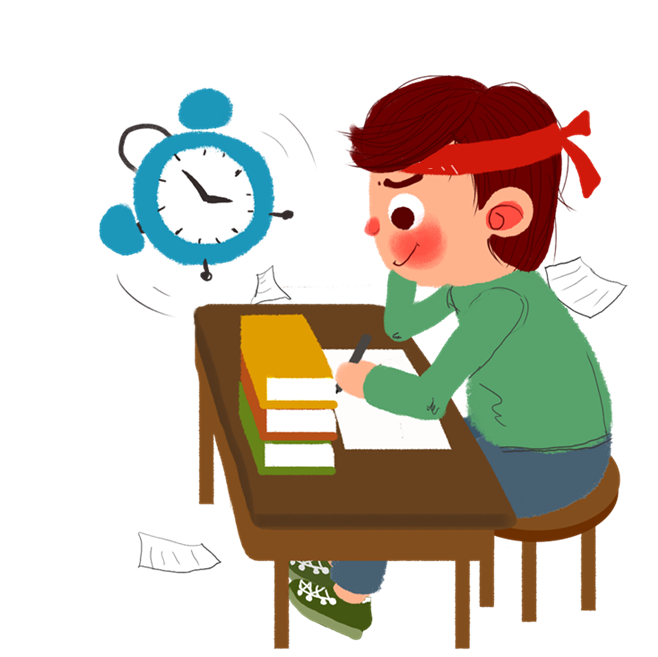 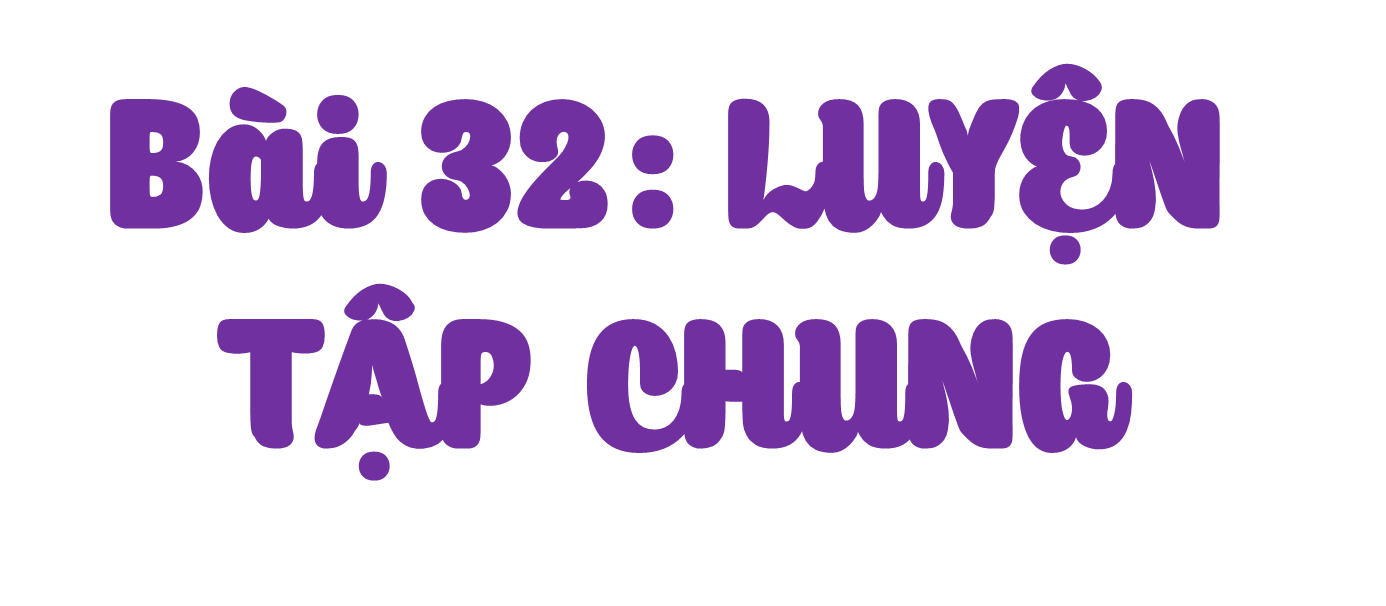 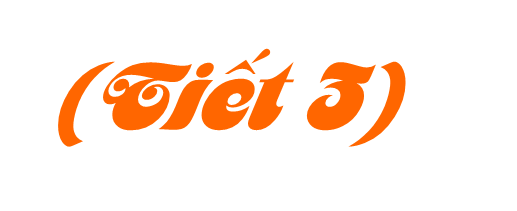 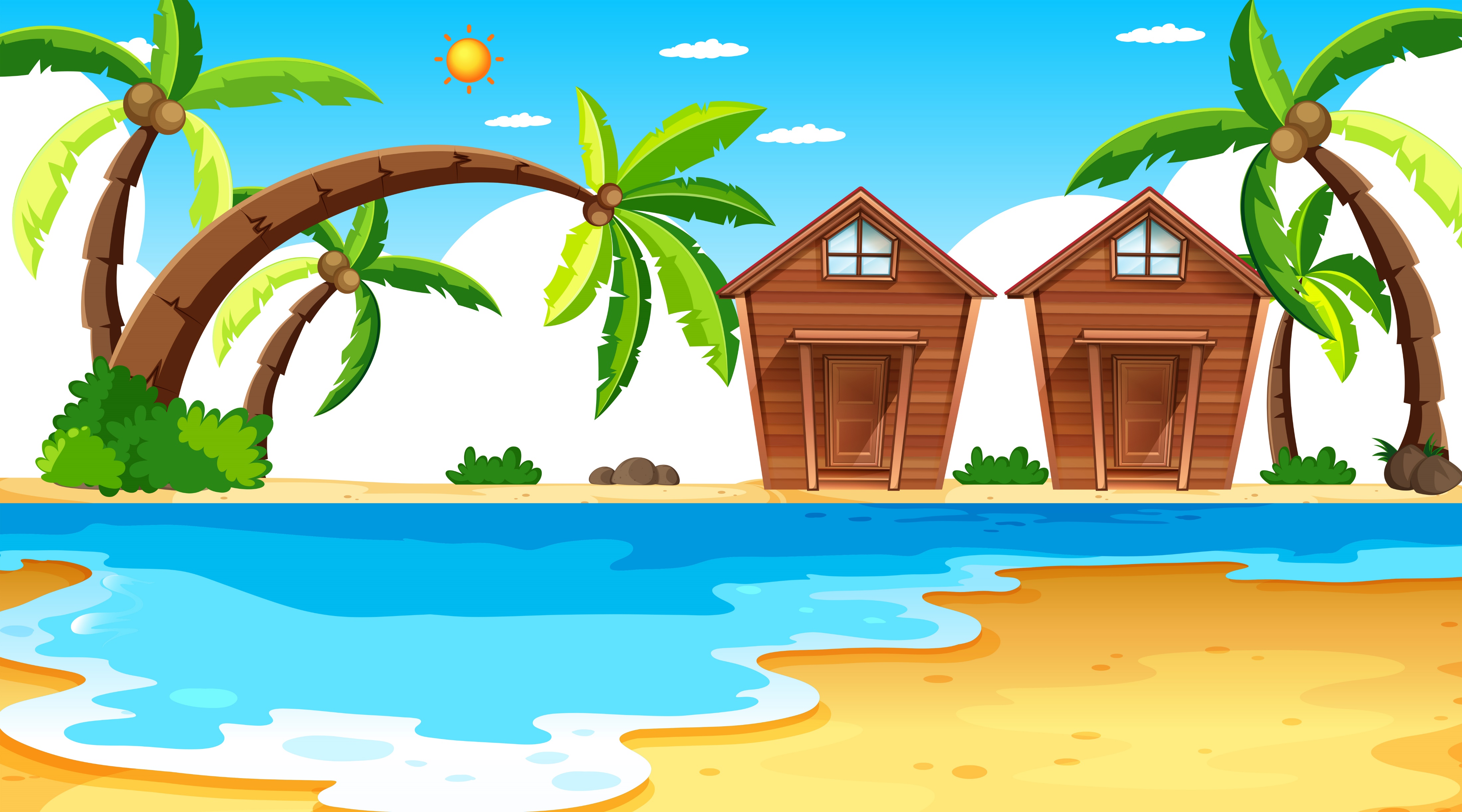 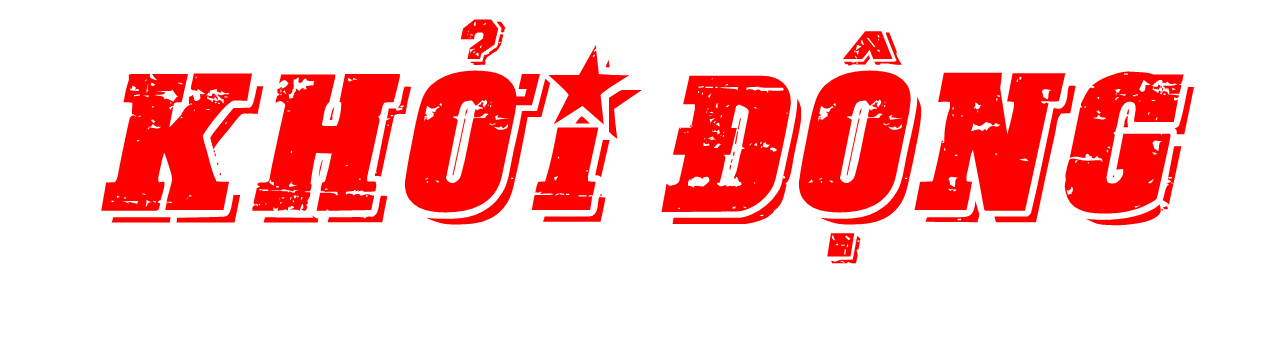 Nguyễn Lê Mỹ Ngân thCBQ
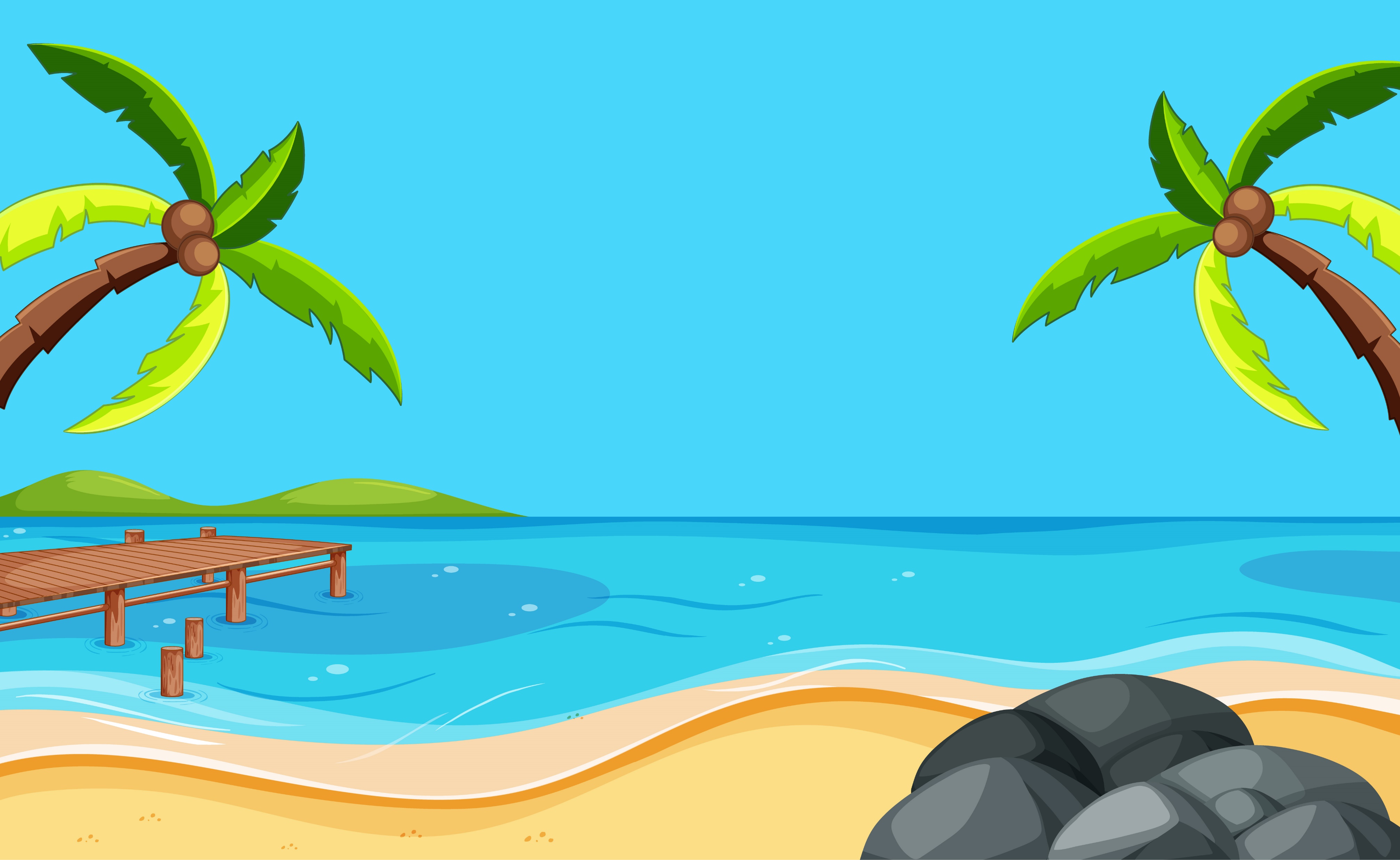 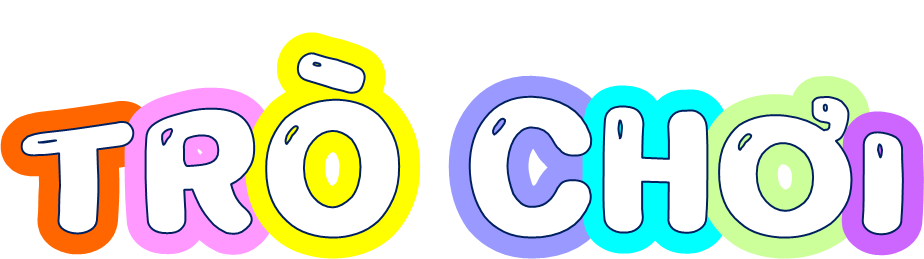 Đố bạn
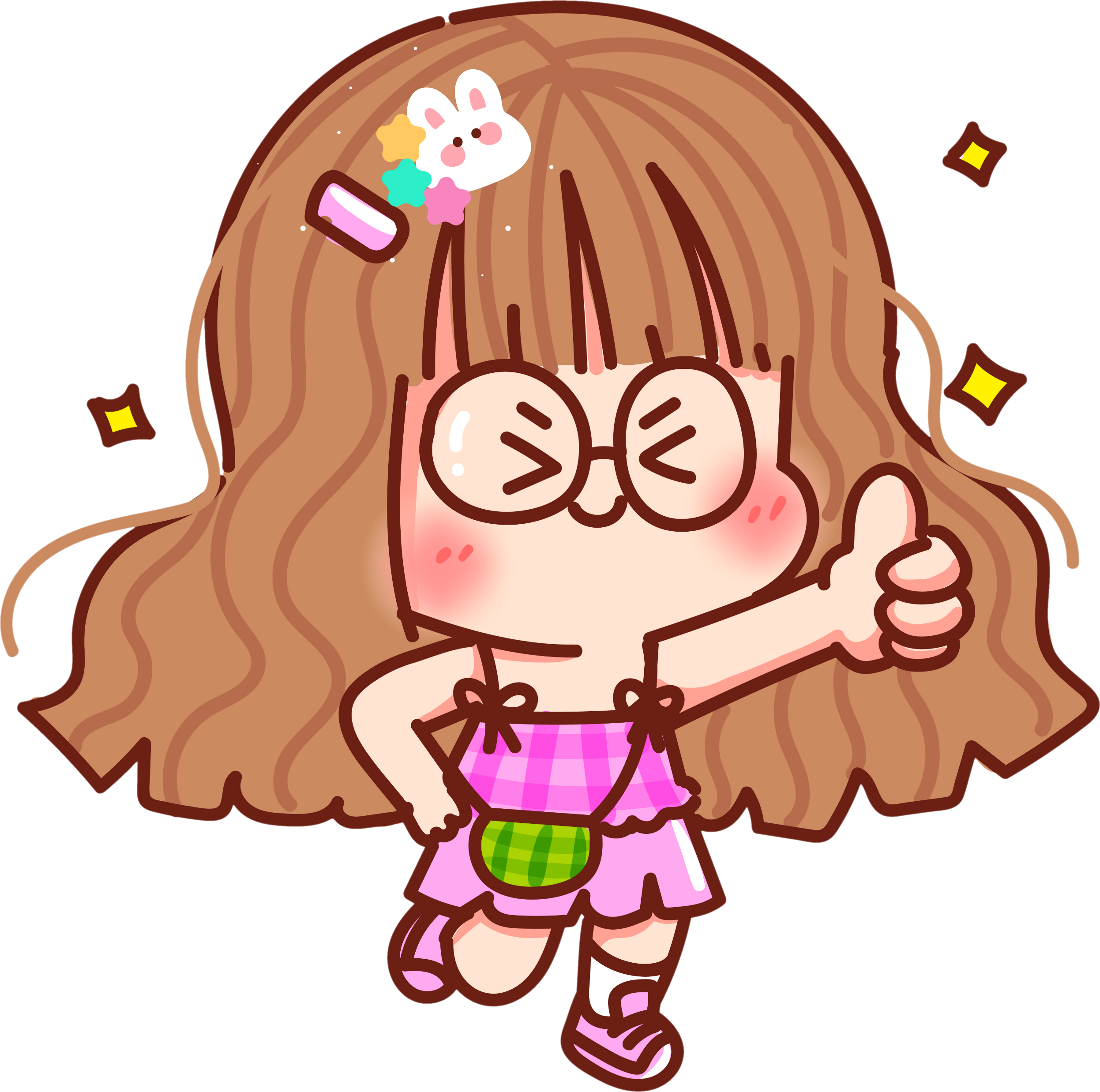 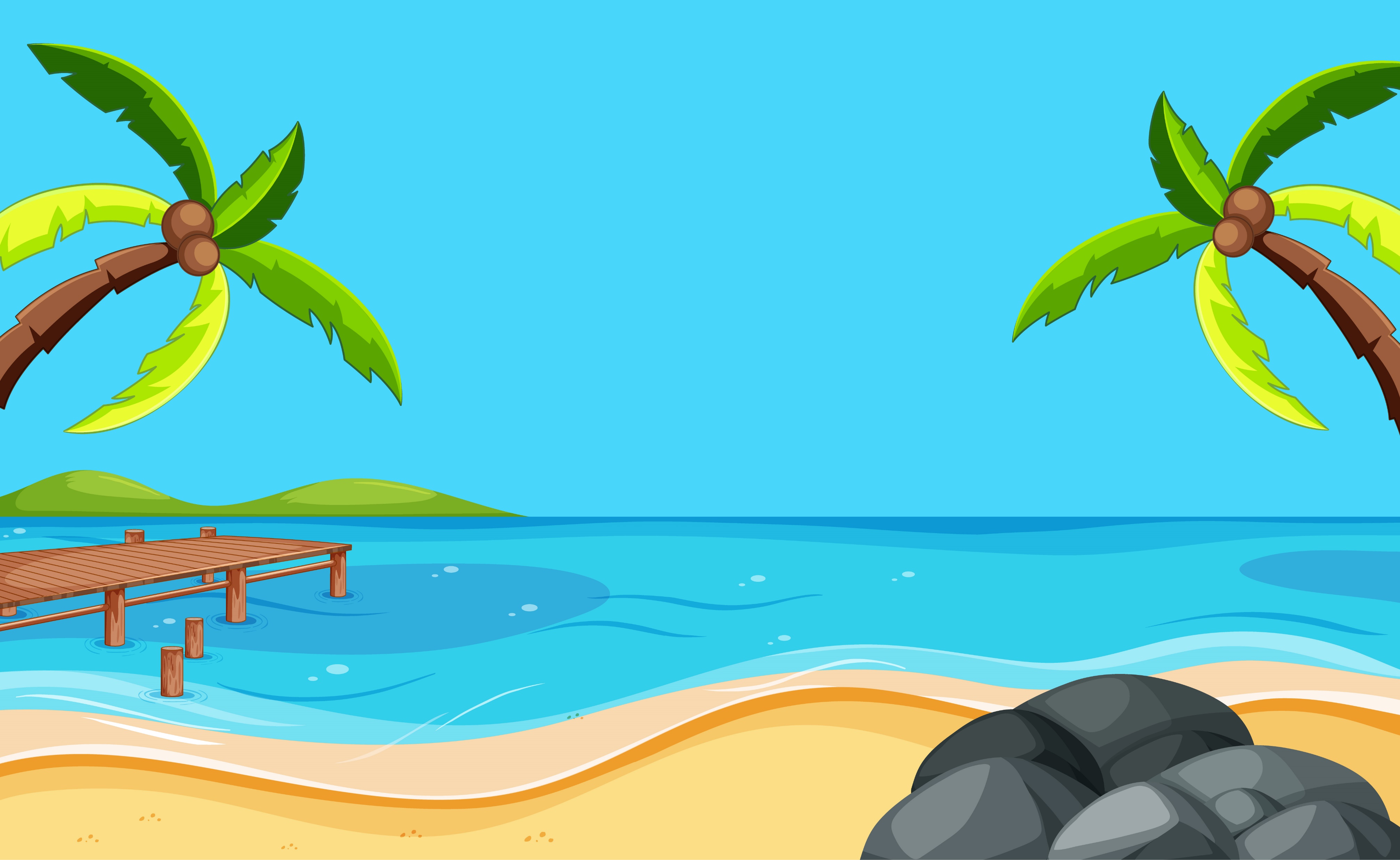 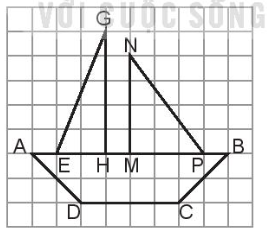 AB // DC, GH // NM
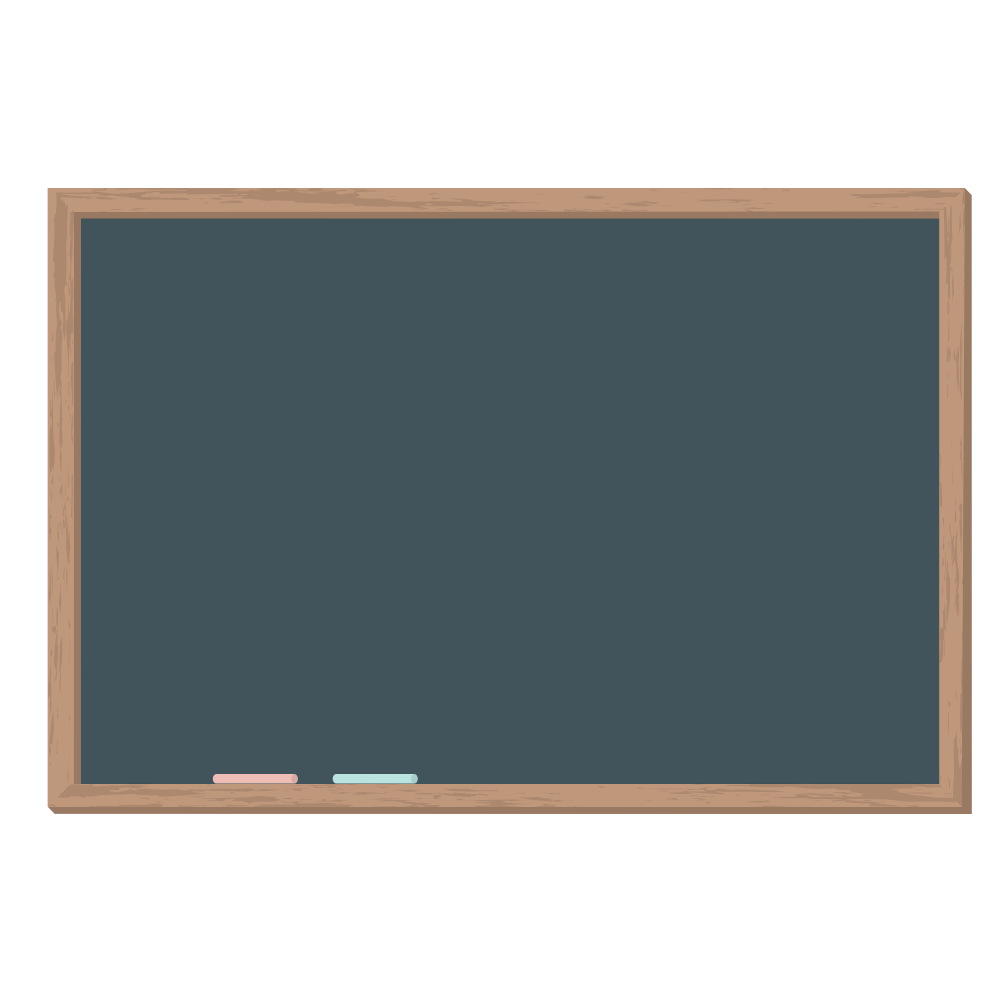 Câu 1: Nêu tên các đoạn thẳng song song với nhau trong hình trên?
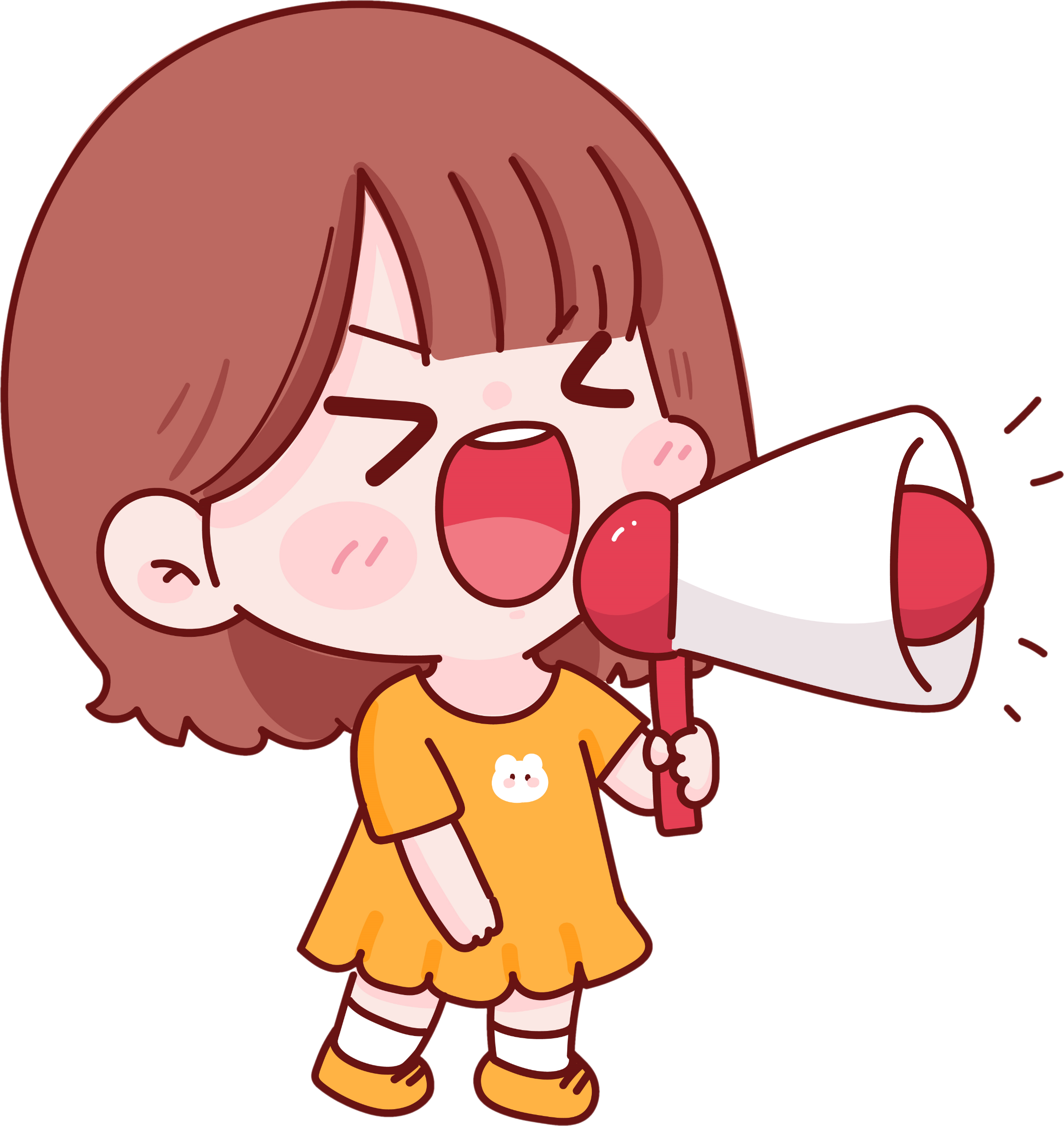 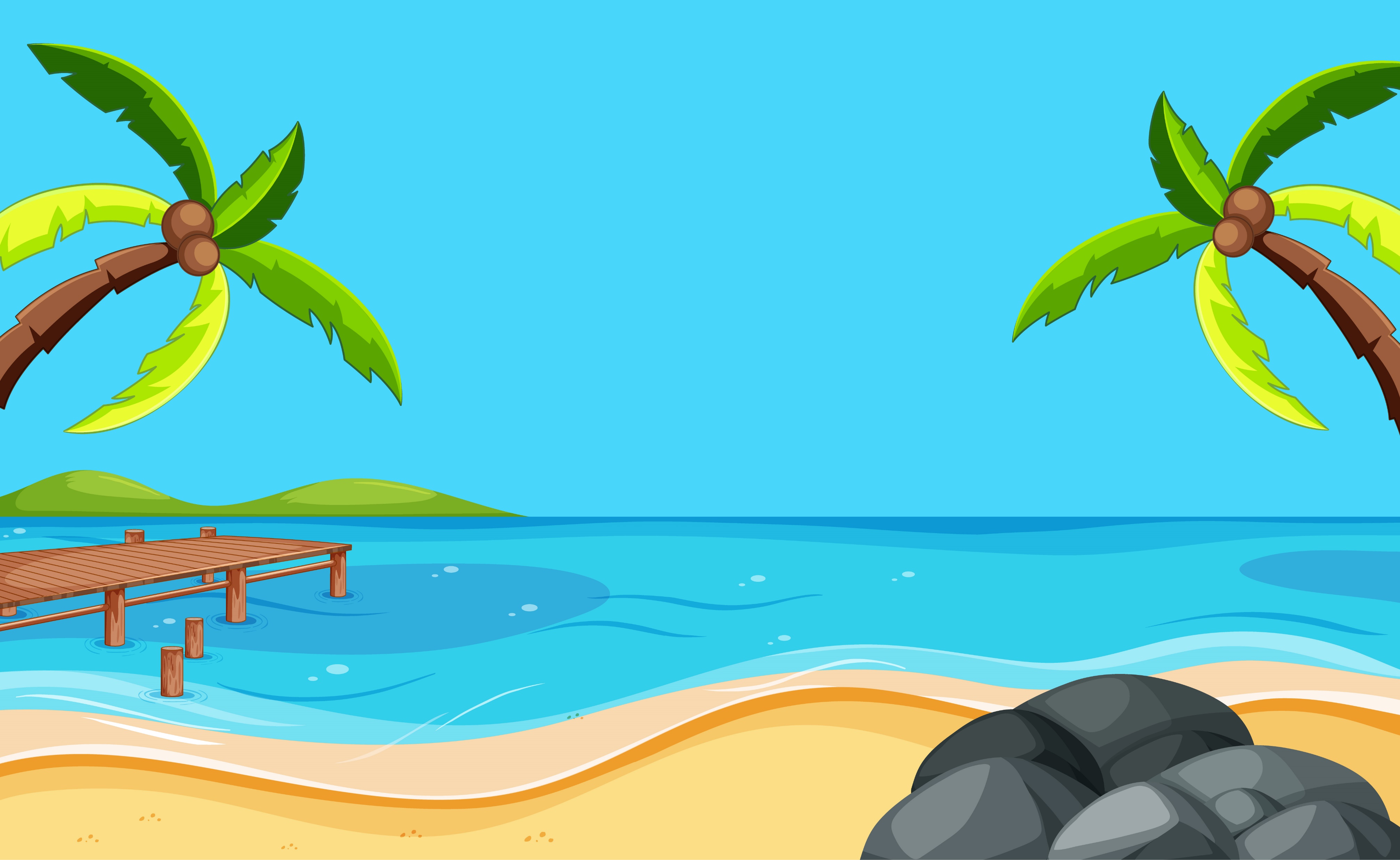 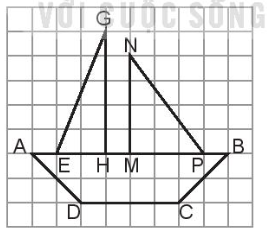 Đoạn thẳng MB vuông góc với đoạn thẳng MN
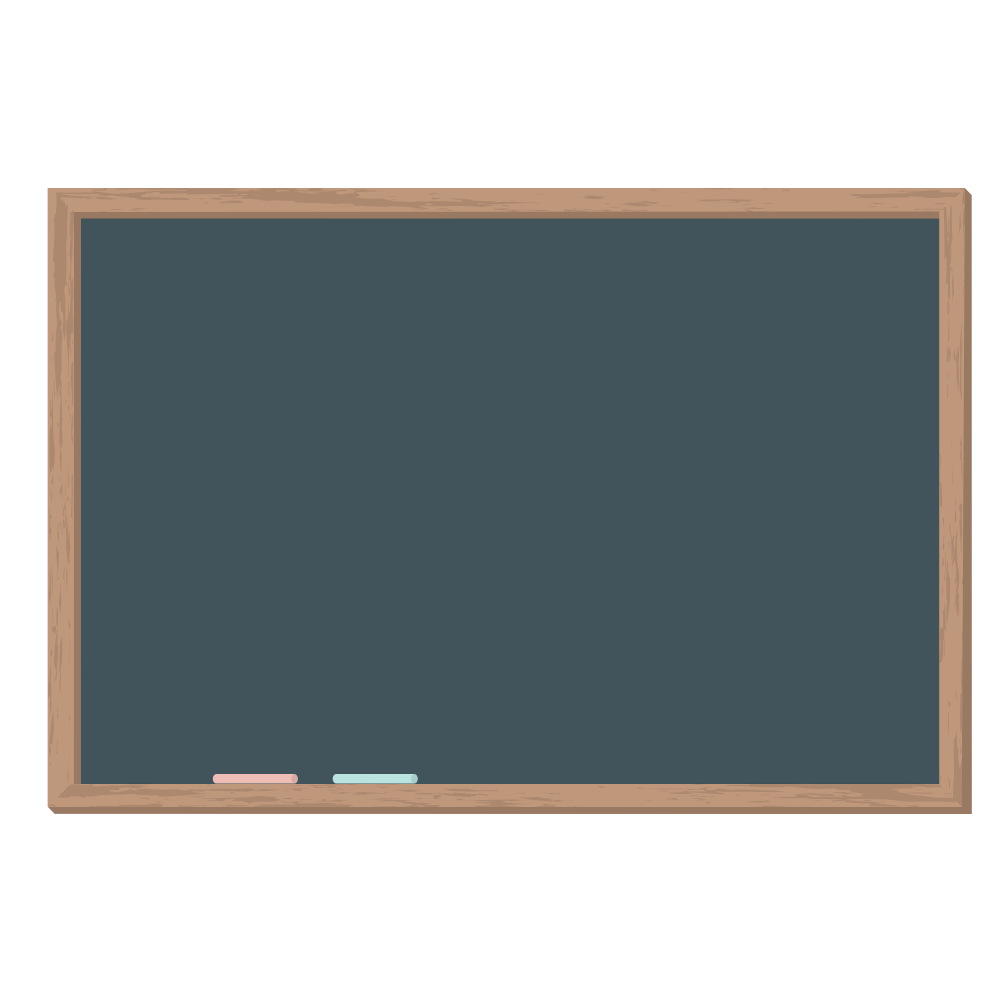 Câu 2: Đoạn thẳng MB vuông góc với  đoạn thẳng nào?
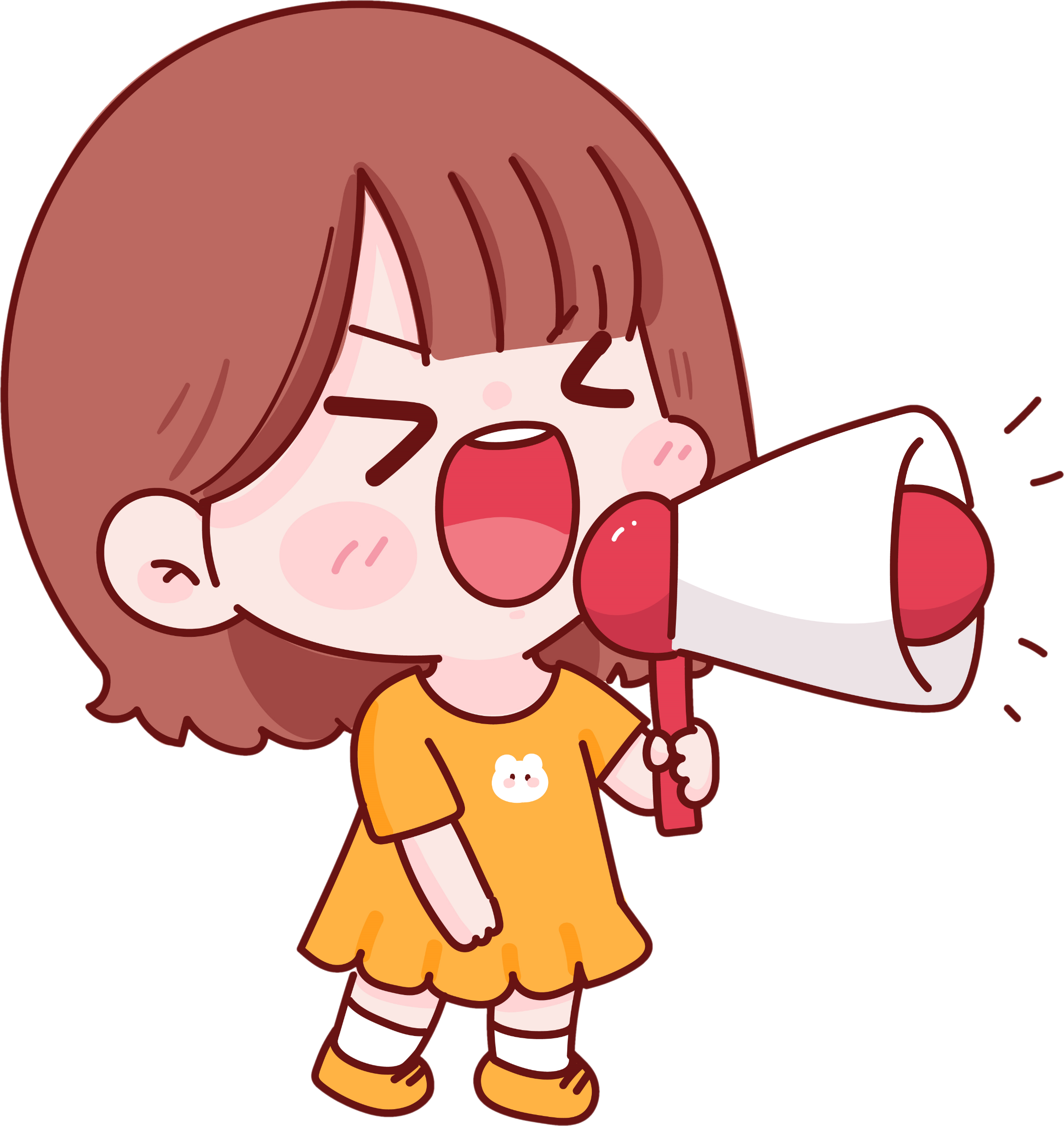 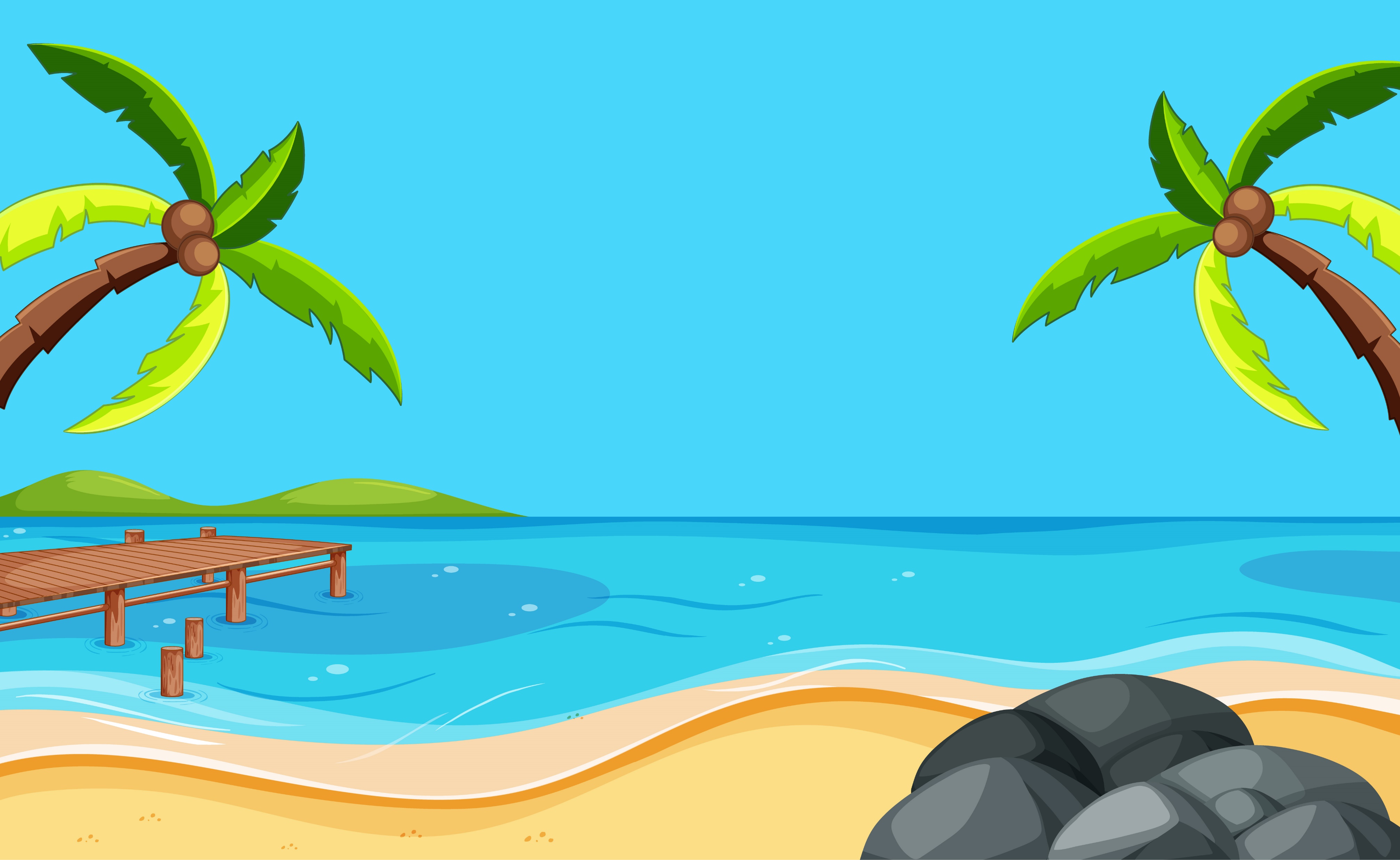 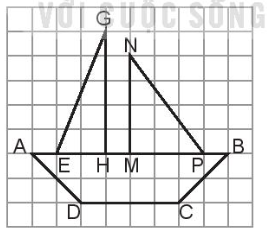 AH // DC
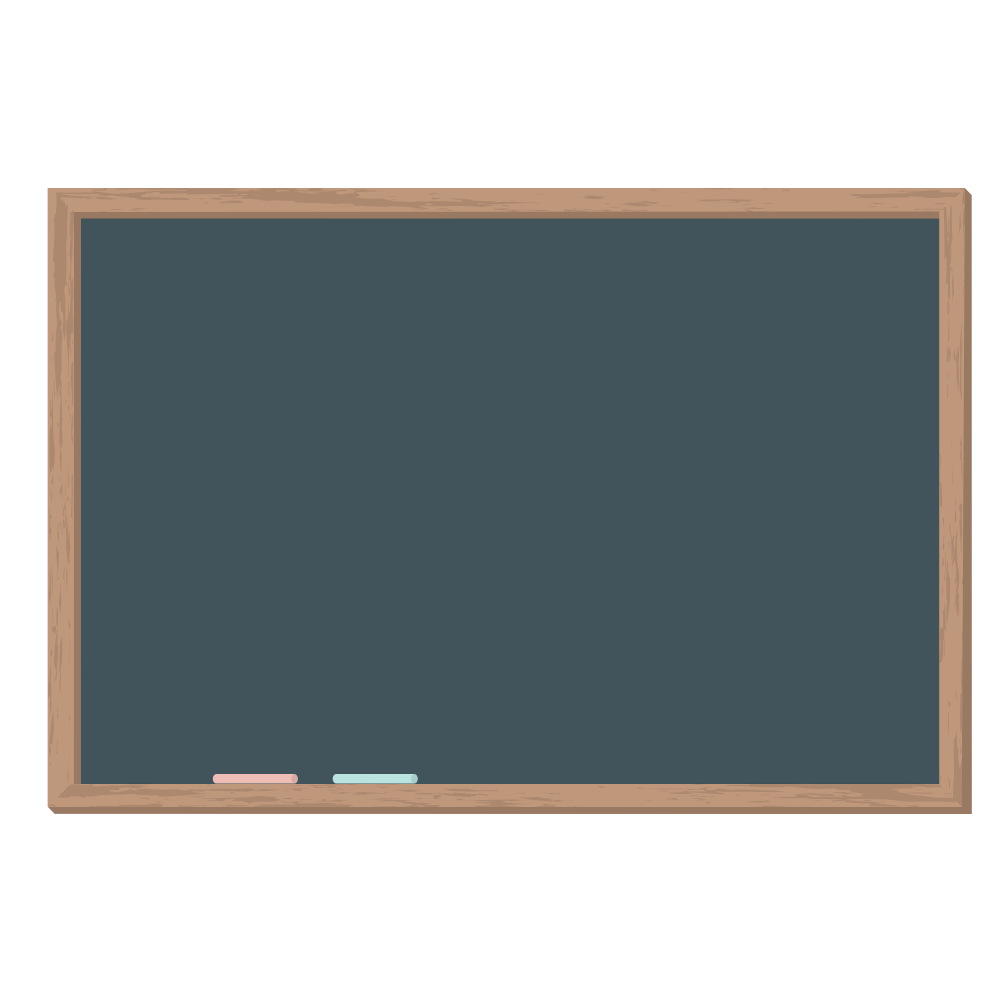 Câu 3: Đoạn thẳng AH song song với đoạn thẳng nào?
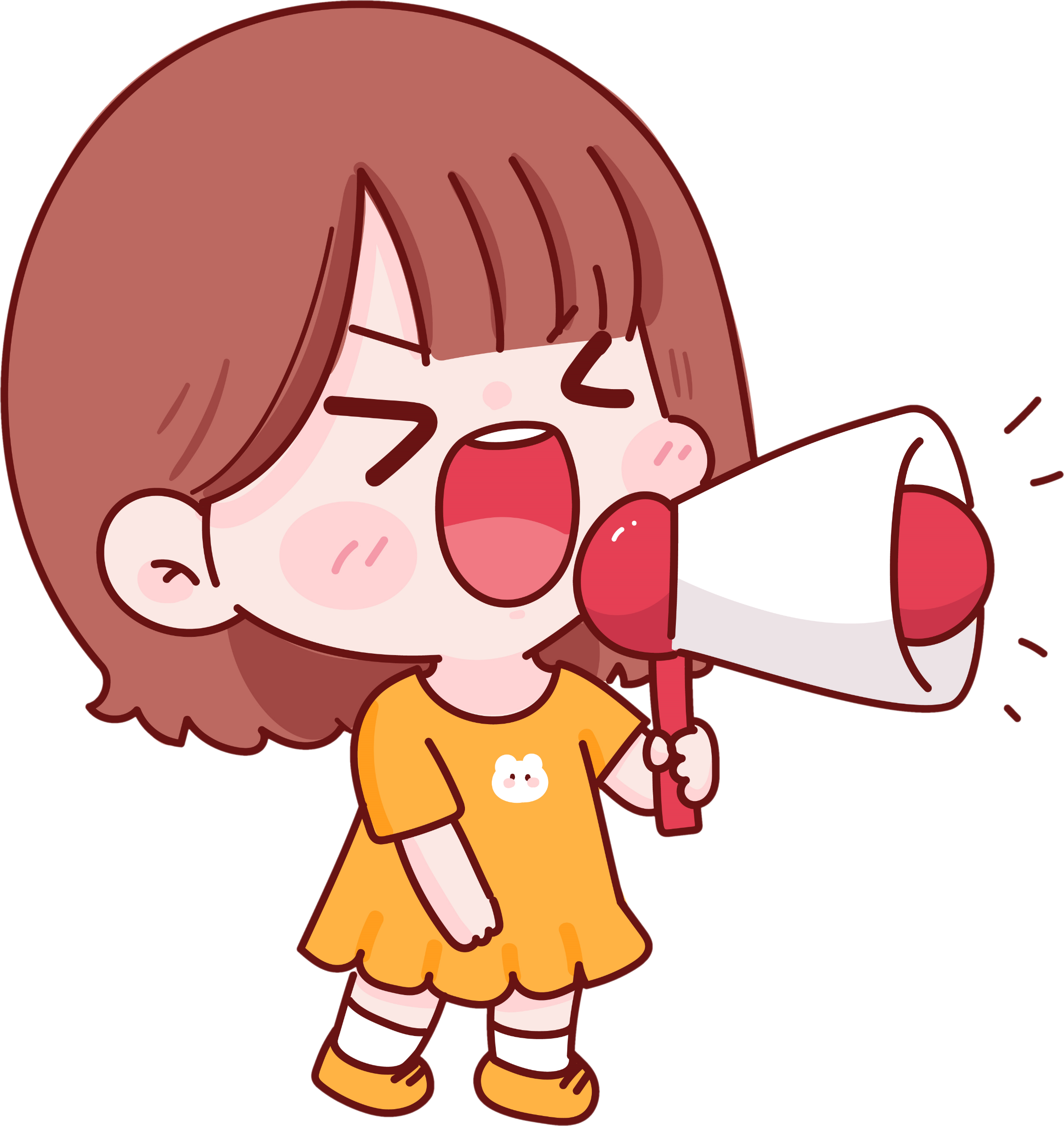 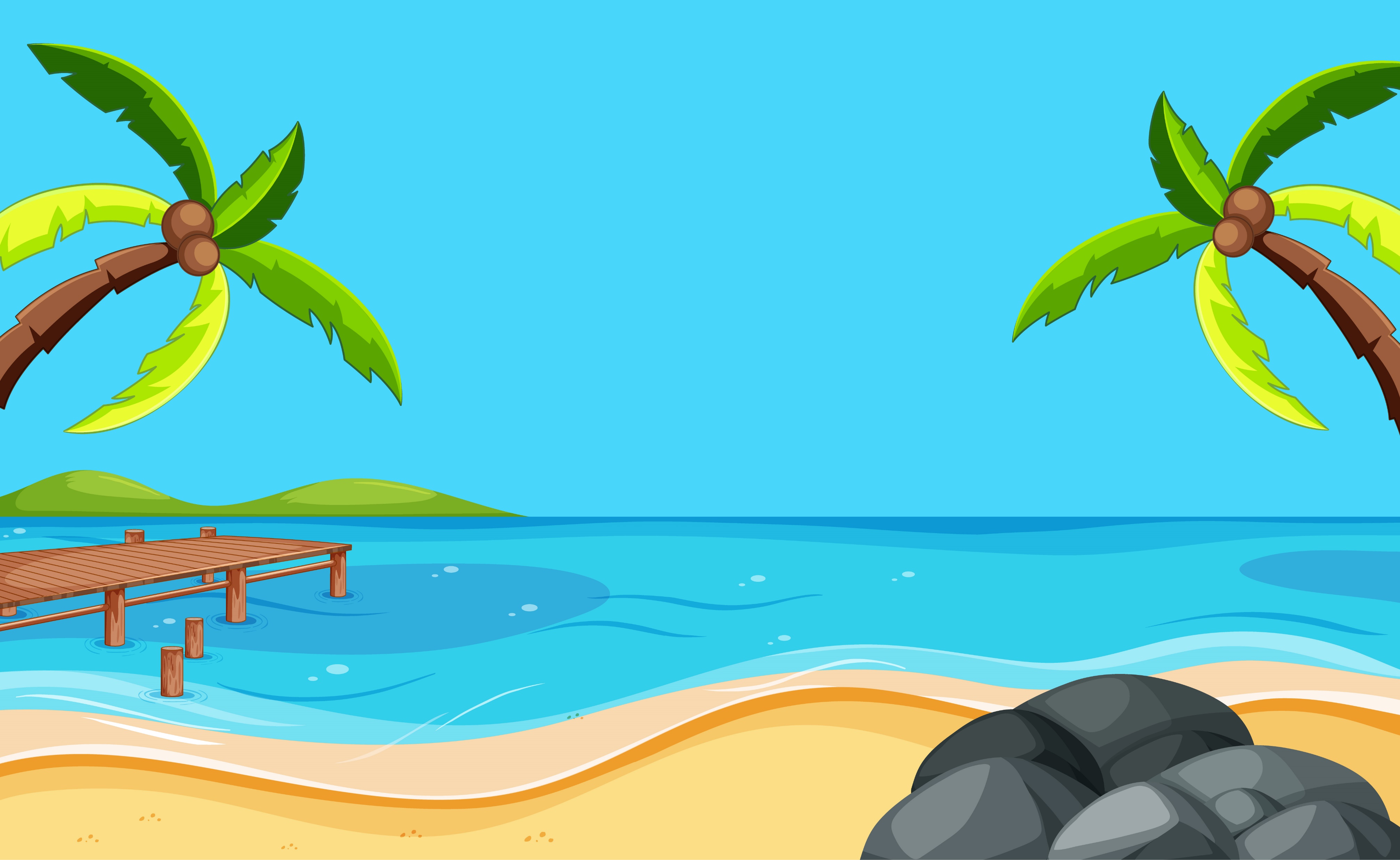 Hai đường thẳng song song không bao giờ cắt nhau.
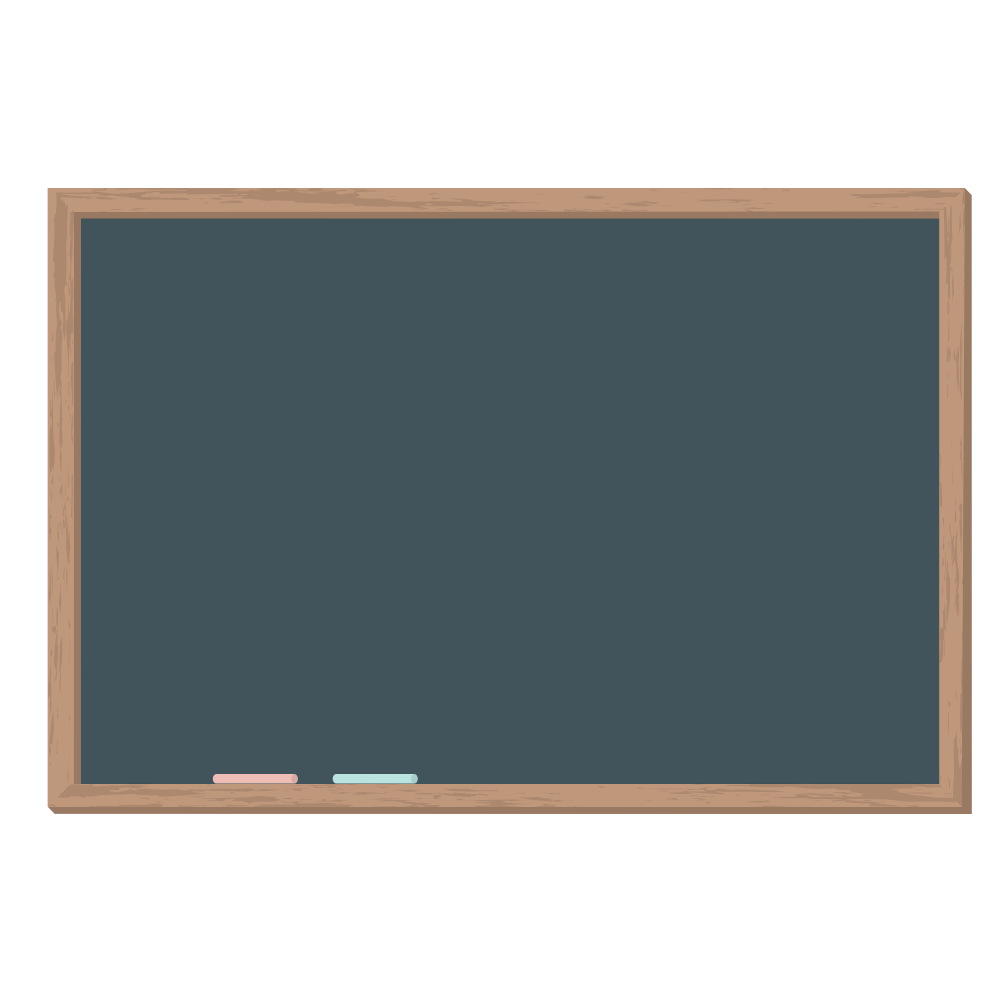 Câu 4: Hai đường thẳng song song có đặc điểm gì?
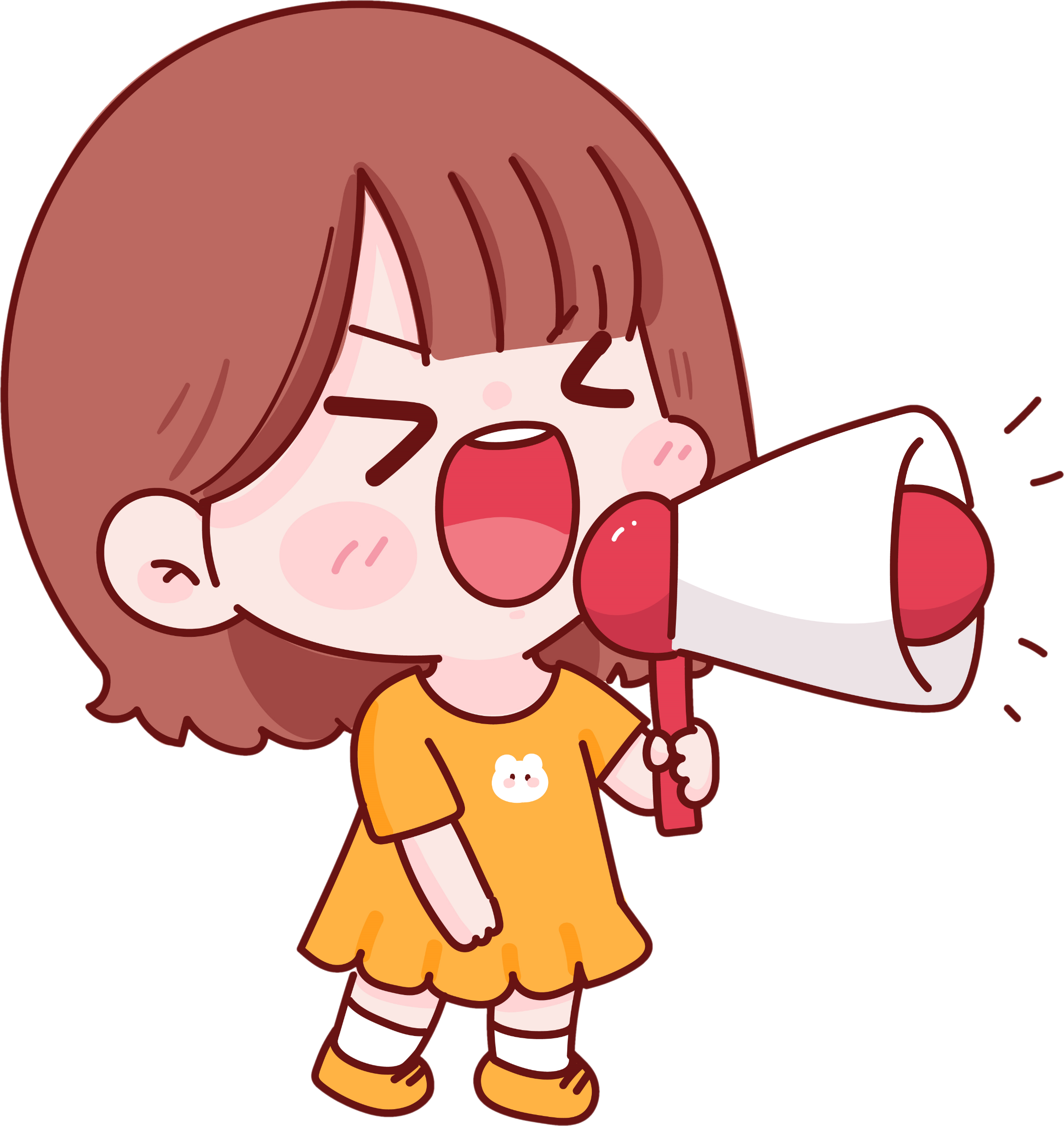 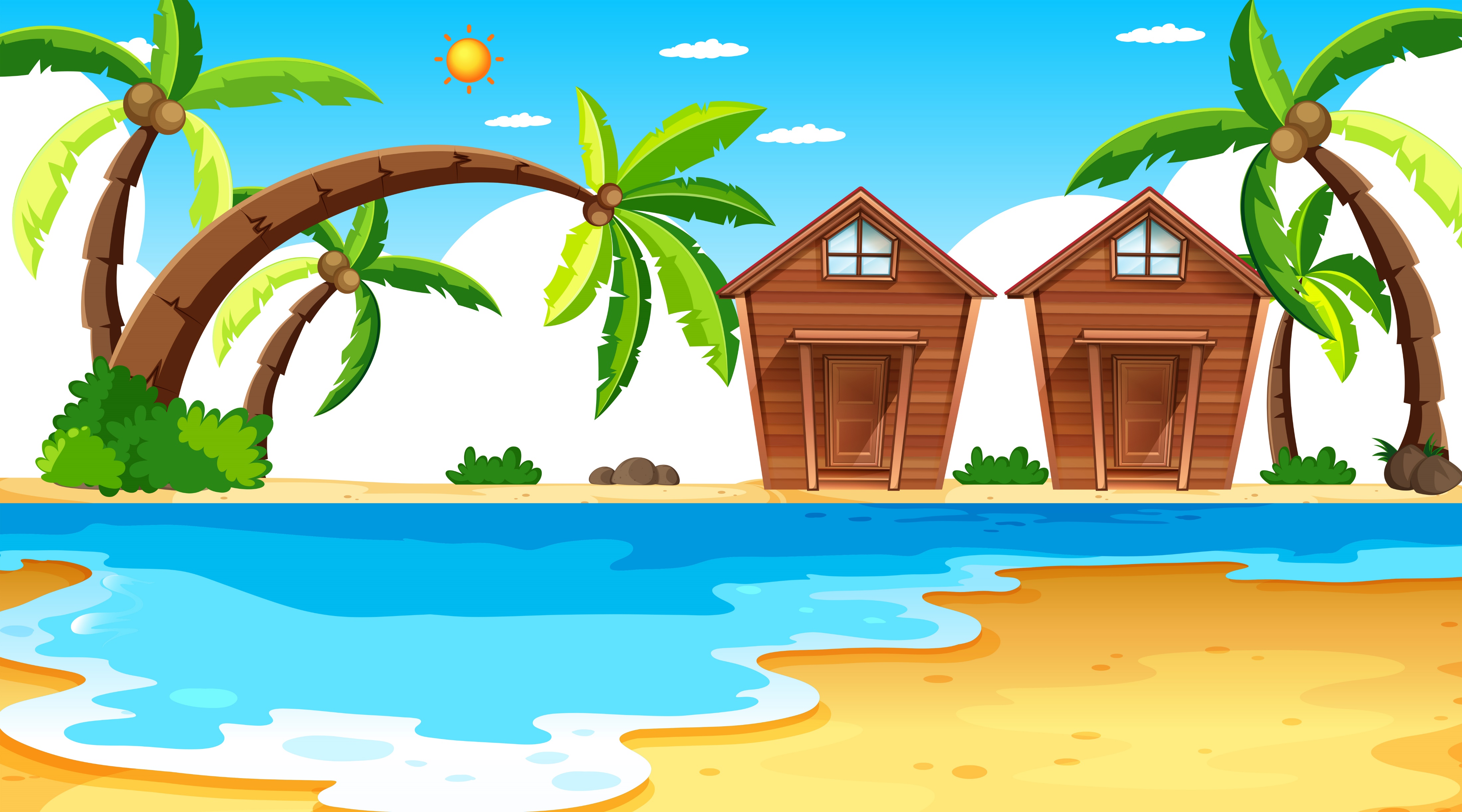 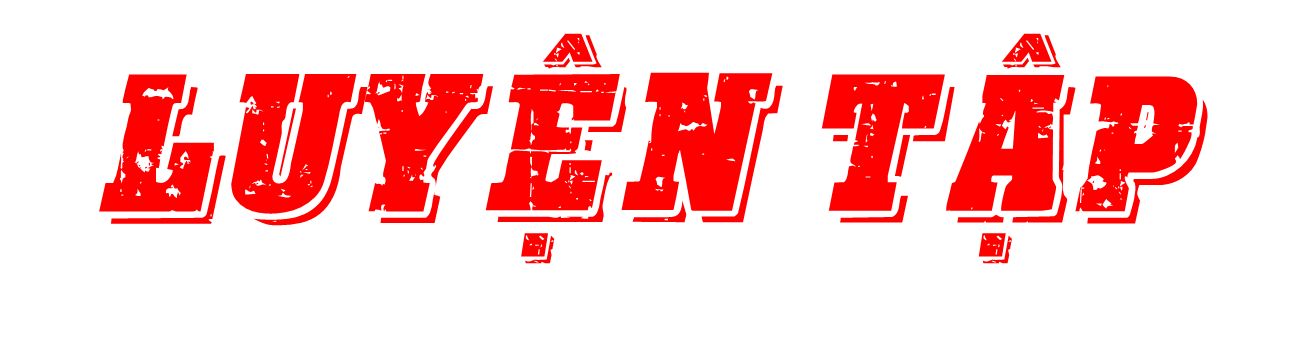 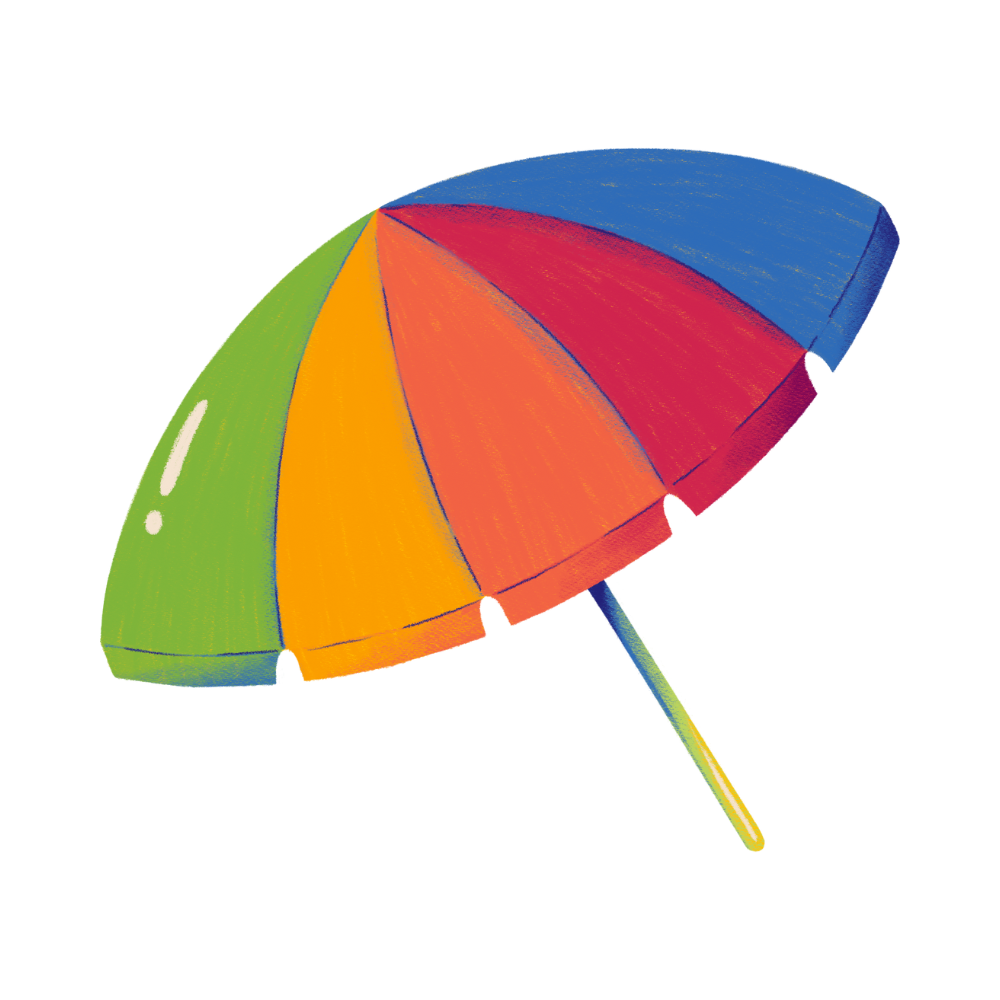 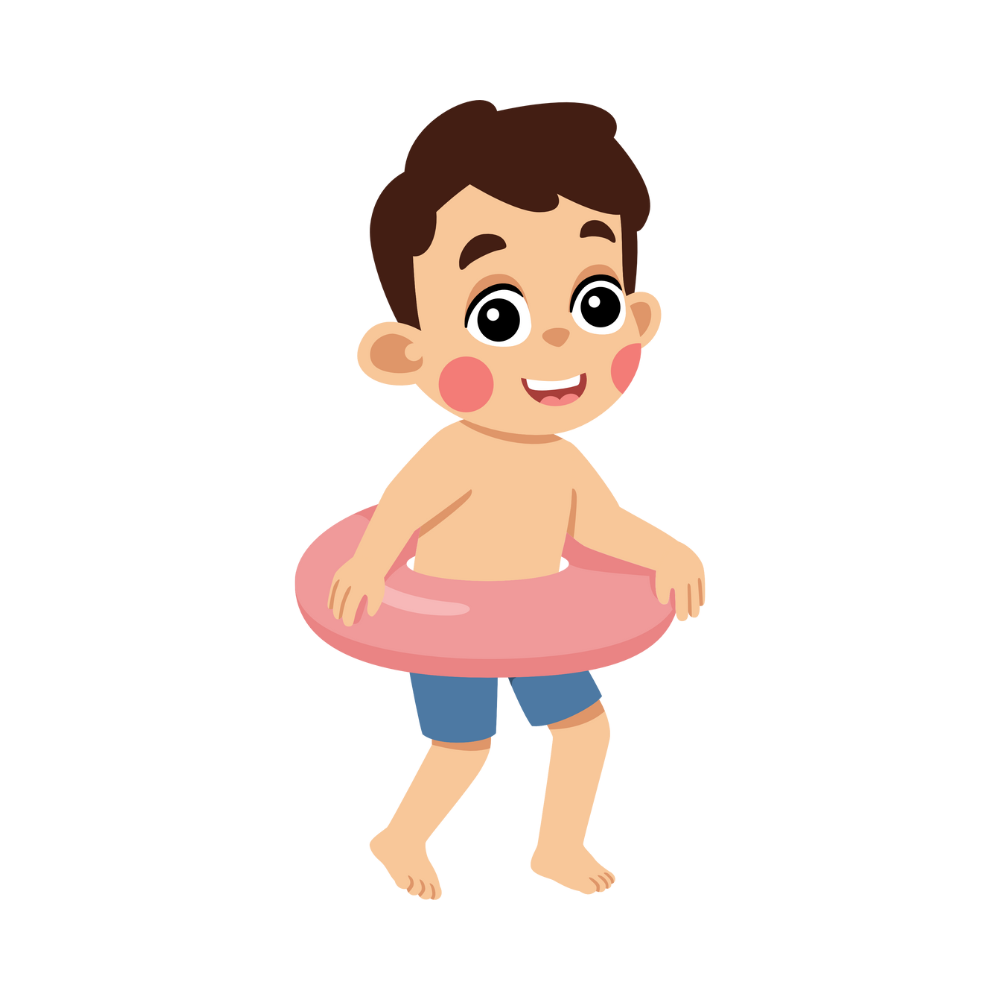 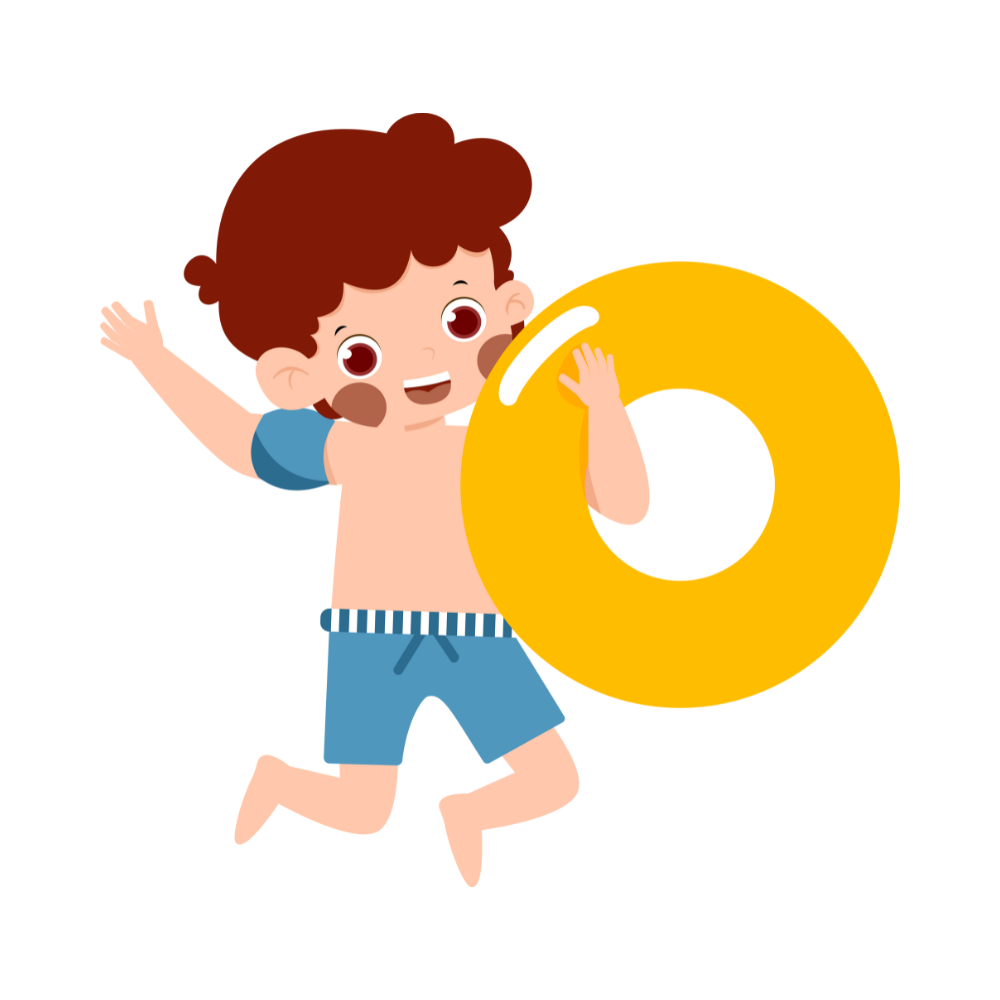 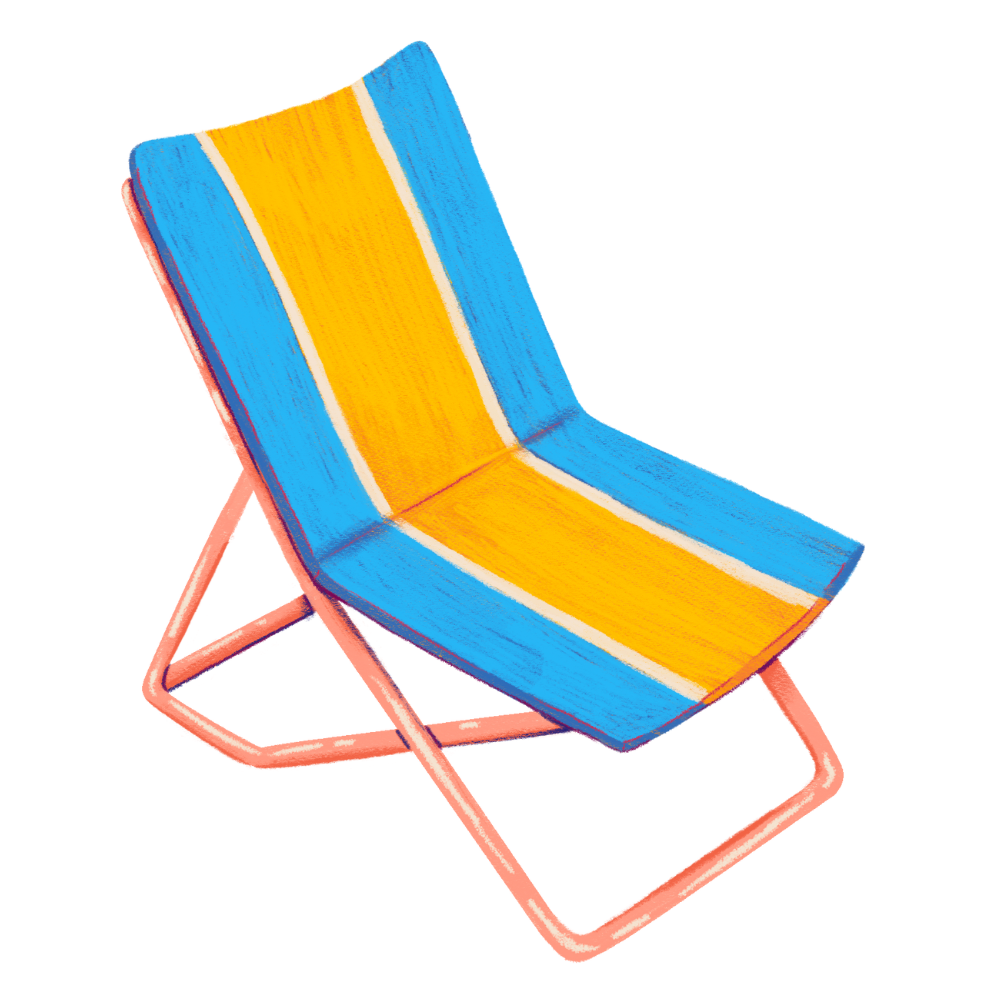 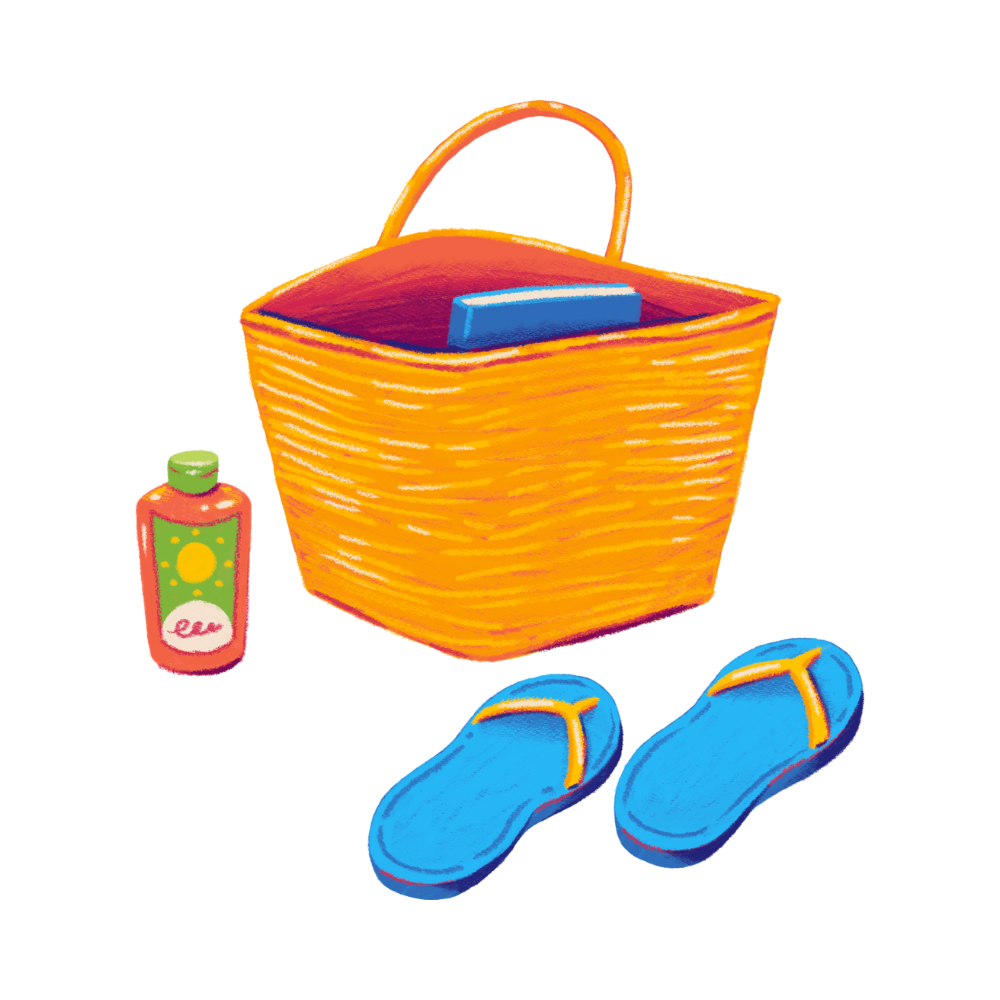 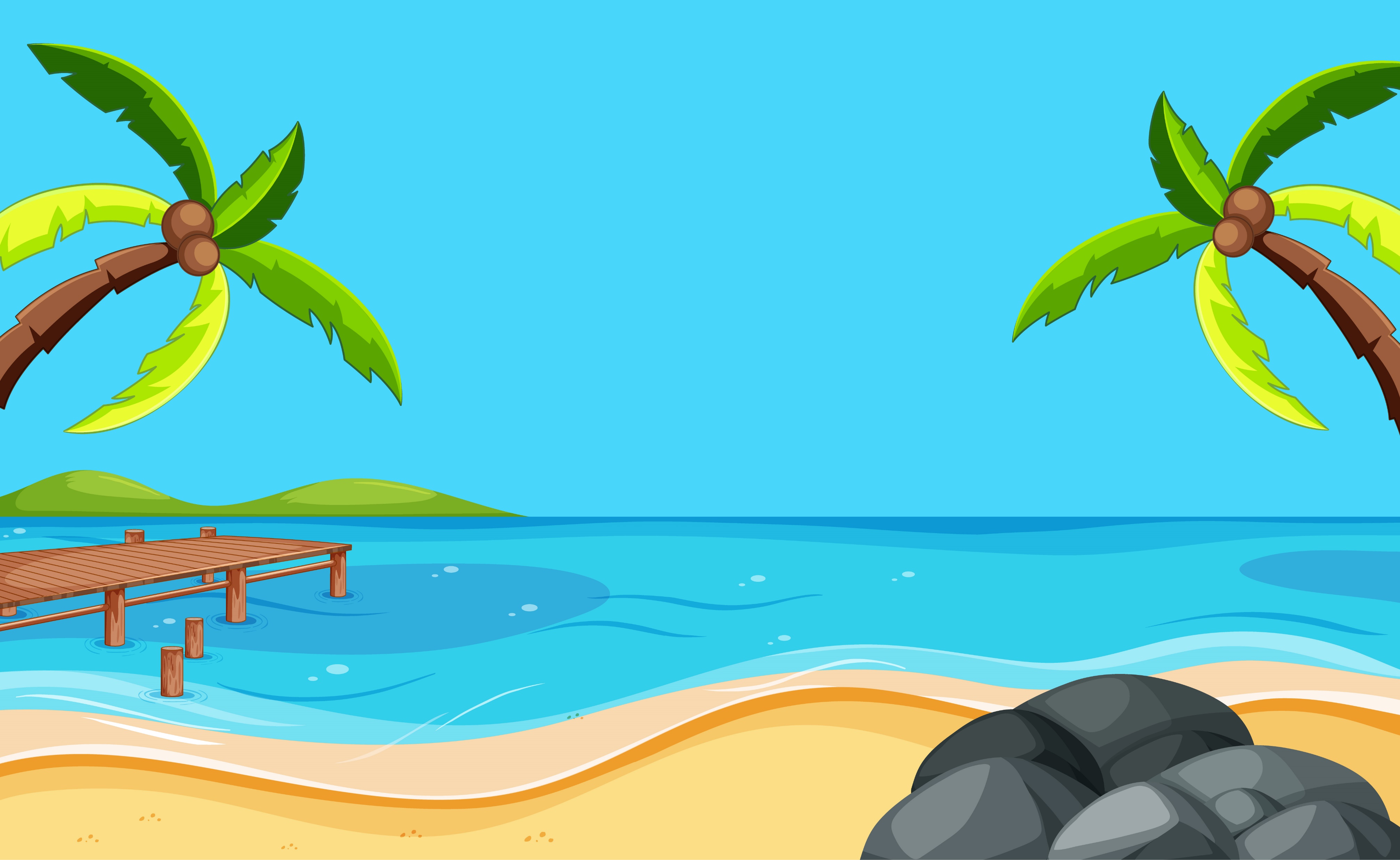 Đồng hồ bên chỉ thời gian là 3 giờ. Lúc này, kim giờ và kim phút của đồng hồ vuông góc với nhau. Hãy tìm một giờ khác mà kim giờ và kim phút của đồng hồ cũng vuông góc với nhau.
1
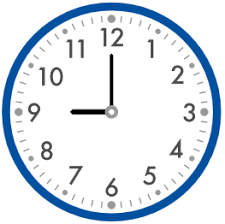 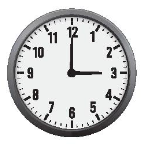 Giờ khác mà kim giờ và kim phút vuông góc với nhau là 9 giờ hoặc 21 giờ.
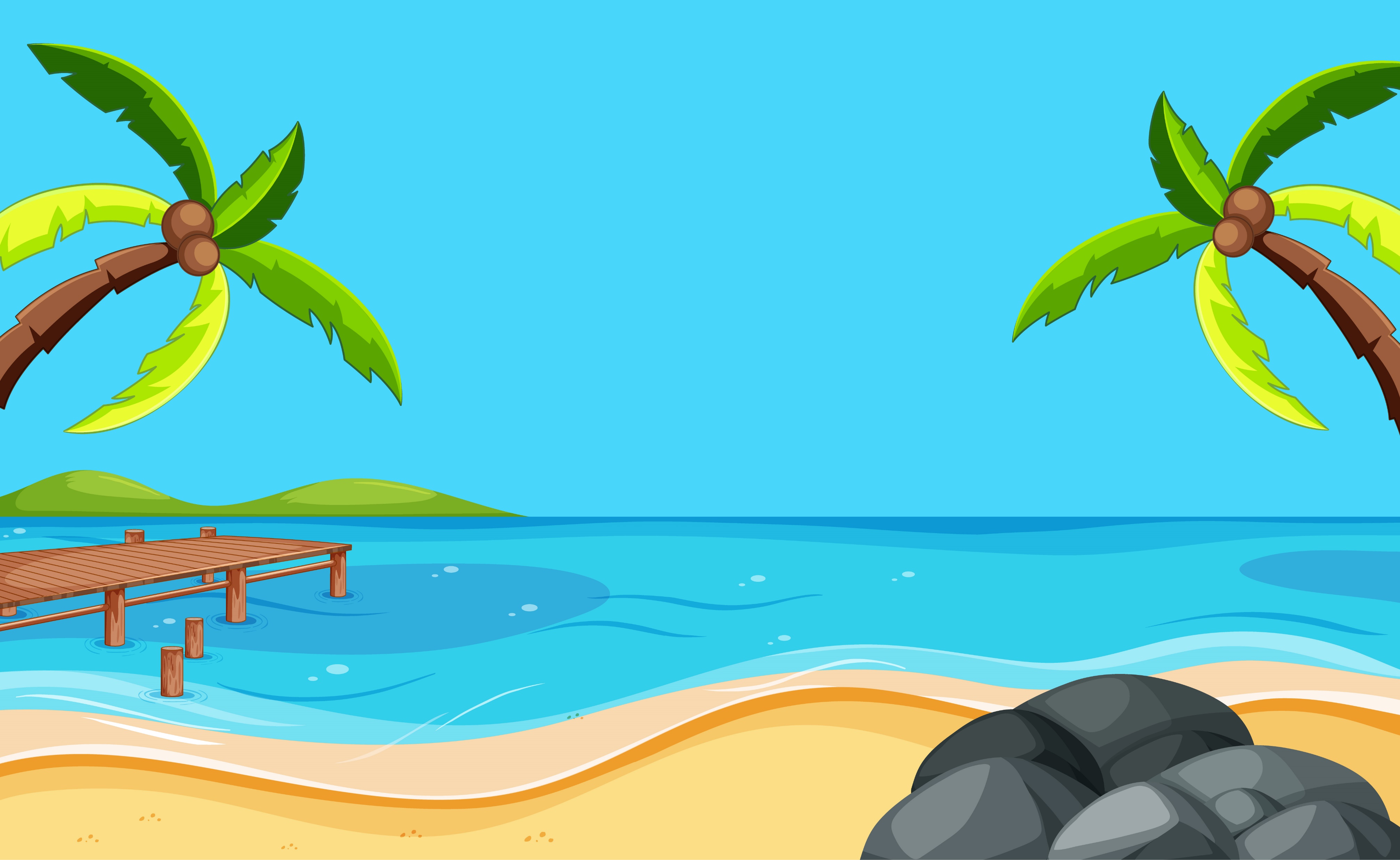 Hai đường màu đỏ trong mỗi hình dưới đây có phải là hai đường thẳng song song hay không?
2
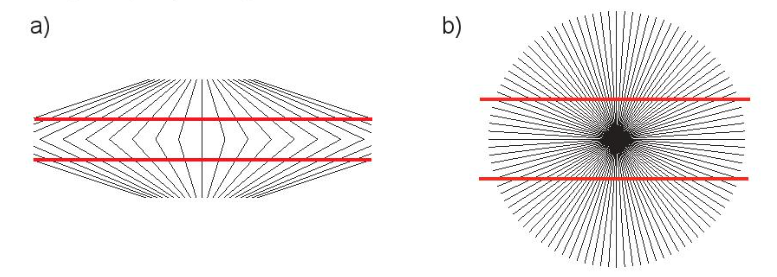 Hình trong bài là một loại ảo ảnh thị giác (ảo giác Hering). Khi quan sát hình vẽ cảm nhận ban đầu của người xem là hai đường màu đỏ ở trong hình a) giống như hai đường cong nhưng thực chất chúng là hai đường thẳng và hai đường thẳng này song song với nhau.
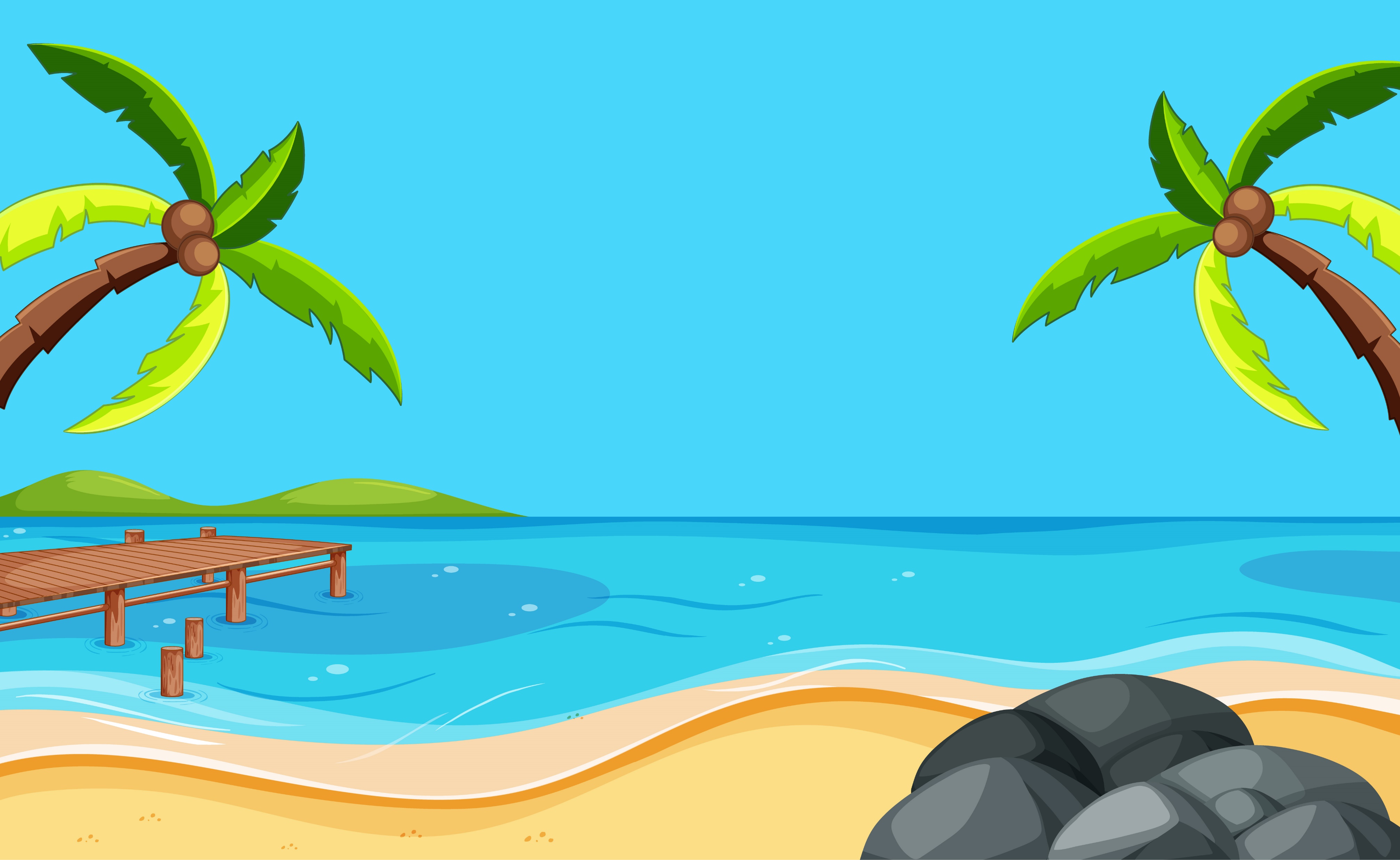 3
Chọn câu trả lời đúng.
Tìm hình thích hợp để đặt vào ô có dấu “?”.
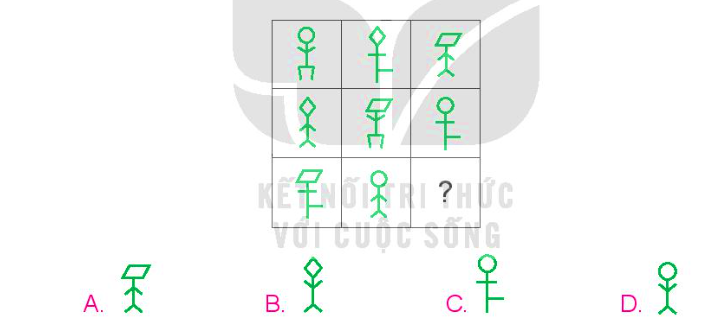 Ở mỗi hàng, đầu của mỗi người đều xuất hiện 3 hình: hình tròn, hình thoi, hình hình hành.
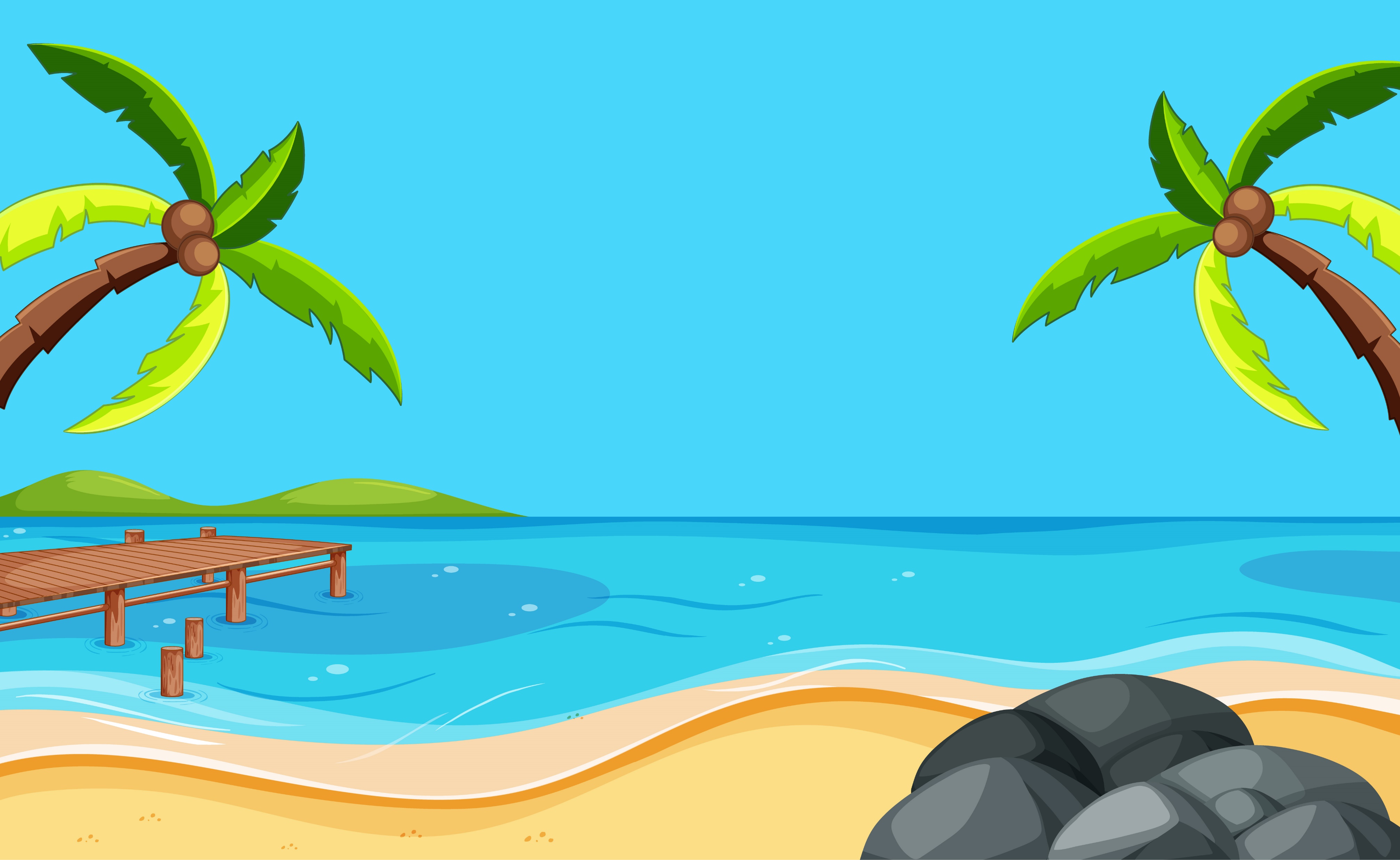 4
a) Vẽ hình vuông ABCD trên giấy kẻ ô vuông và vẽ đoạn thẳng AC (theo mẫu)
B
A
C
D
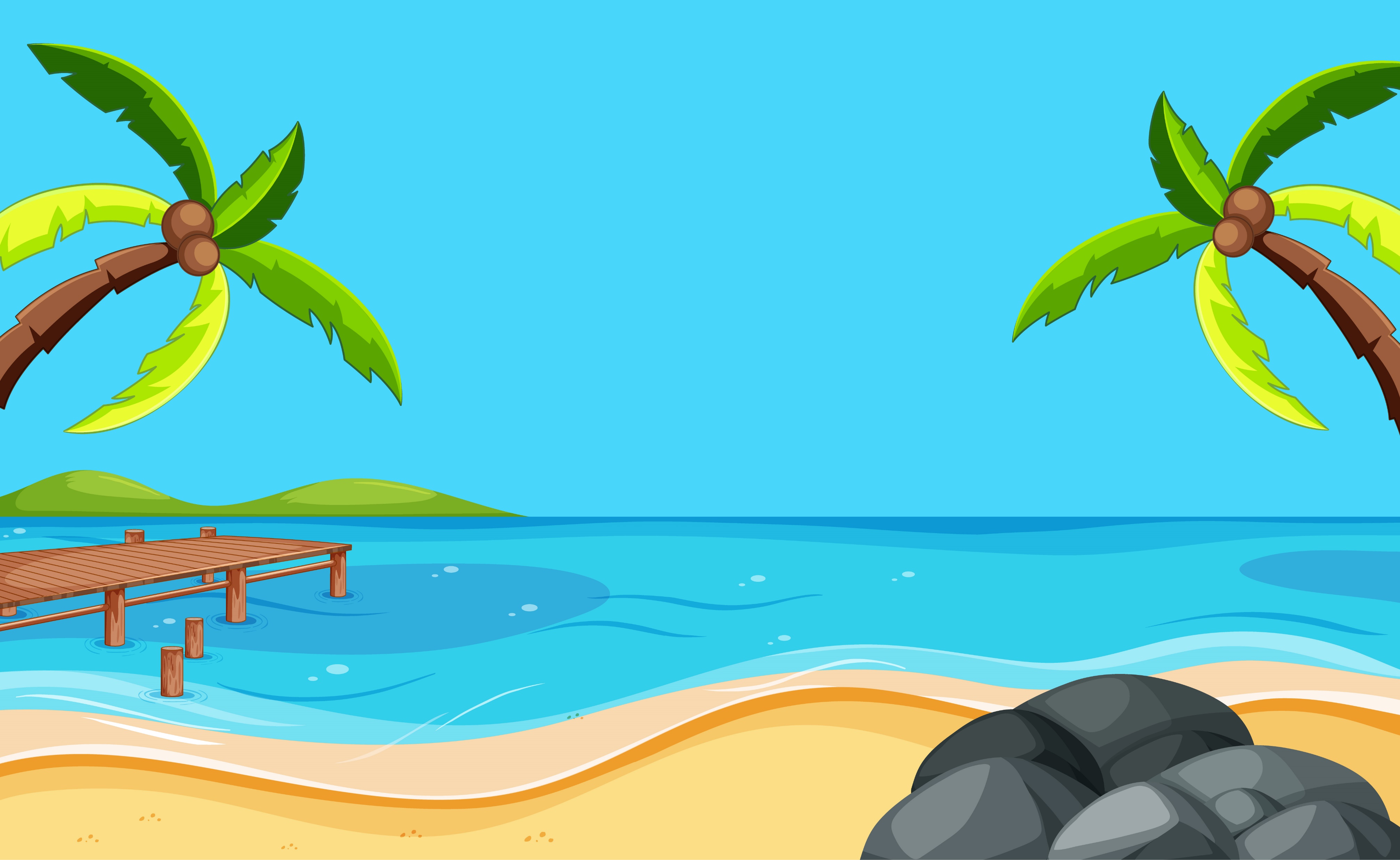 b) Cắt hình vuông ABCD thành hai phần theo đoạn thẳng AC và ghép hai phần đó thành hình bình hành hoặc hình tam giác.
4
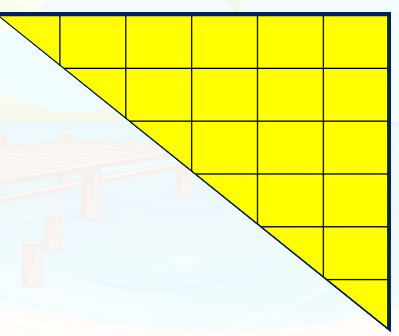 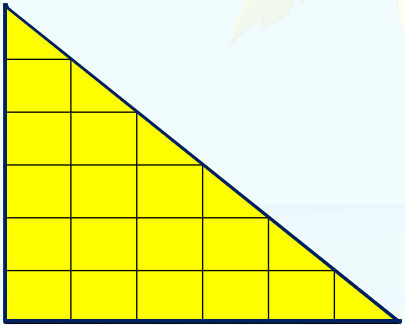 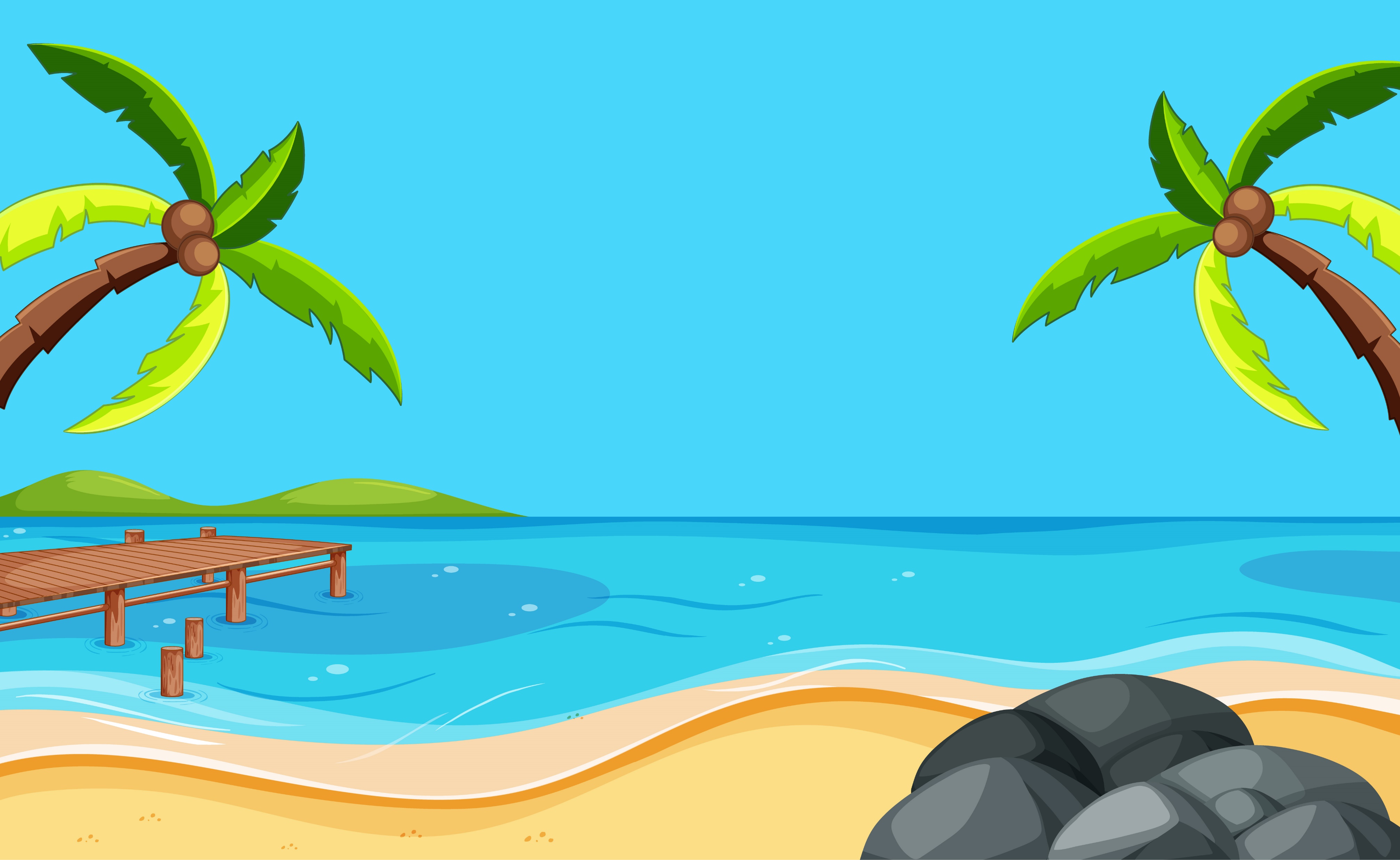 b) Cắt hình vuông ABCD thành hai phần theo đoạn thẳng AC và ghép hai phần đó thành hình bình hành hoặc hình tam giác.
4
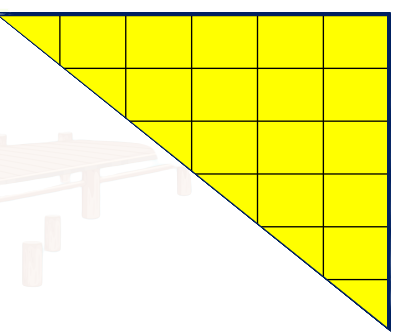 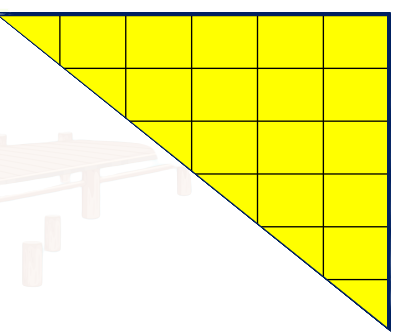 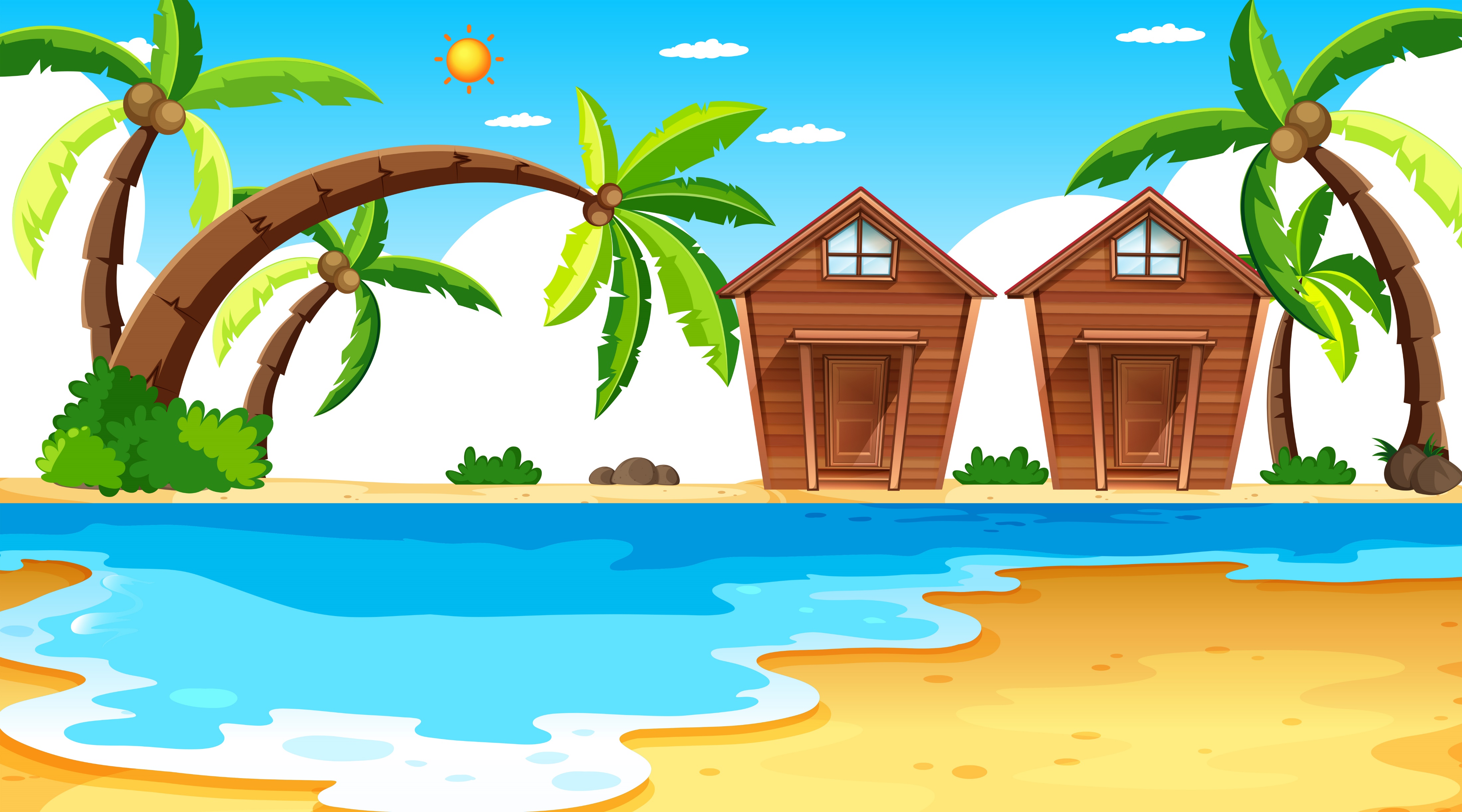 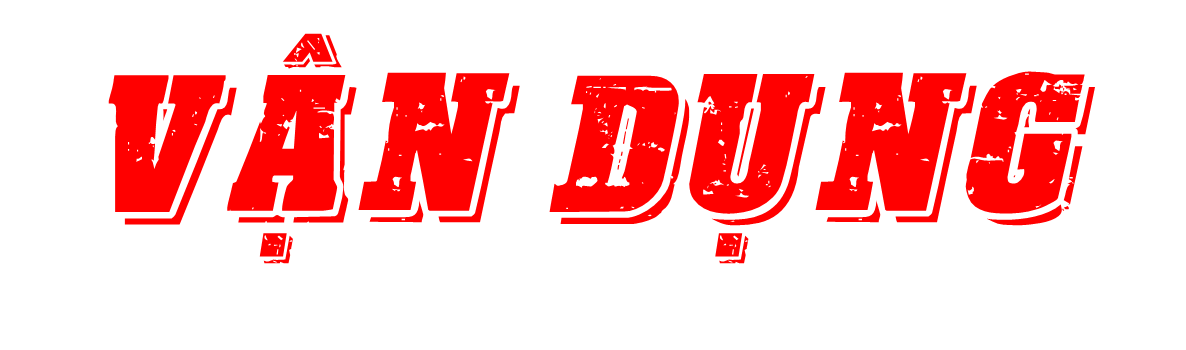 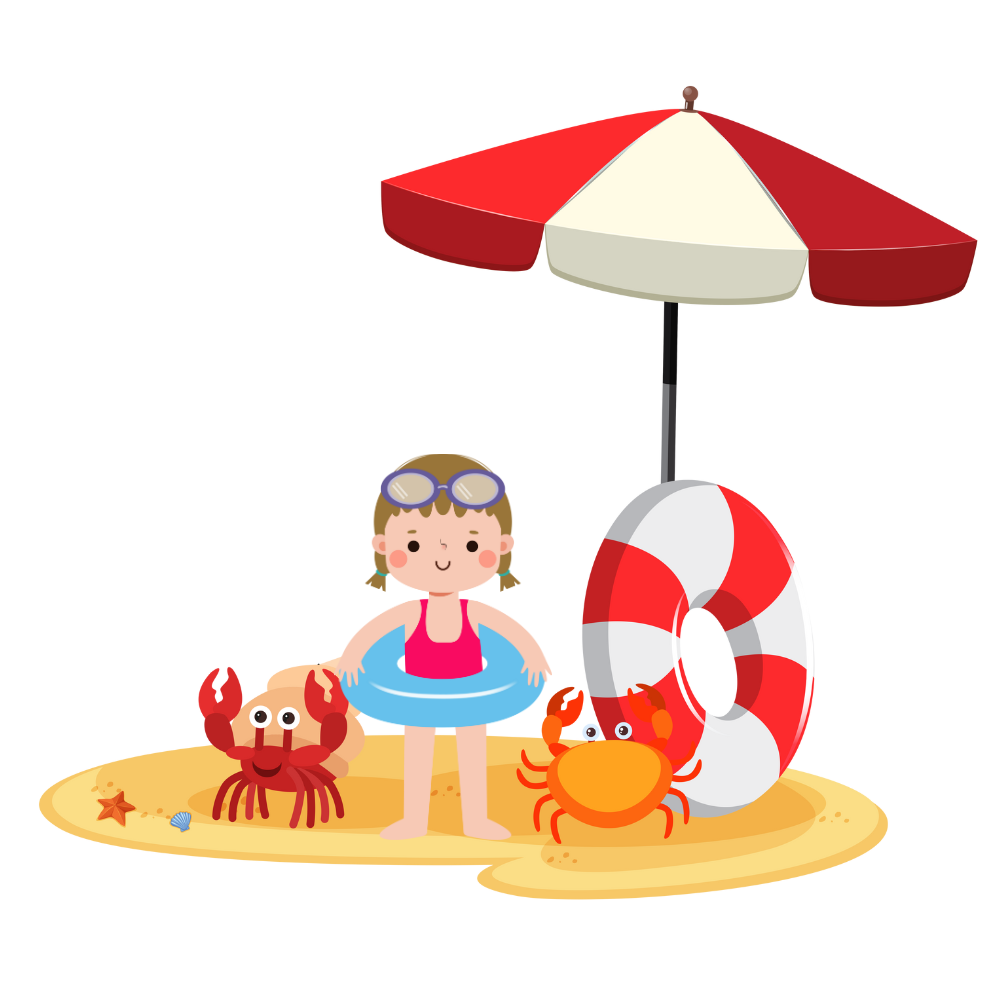 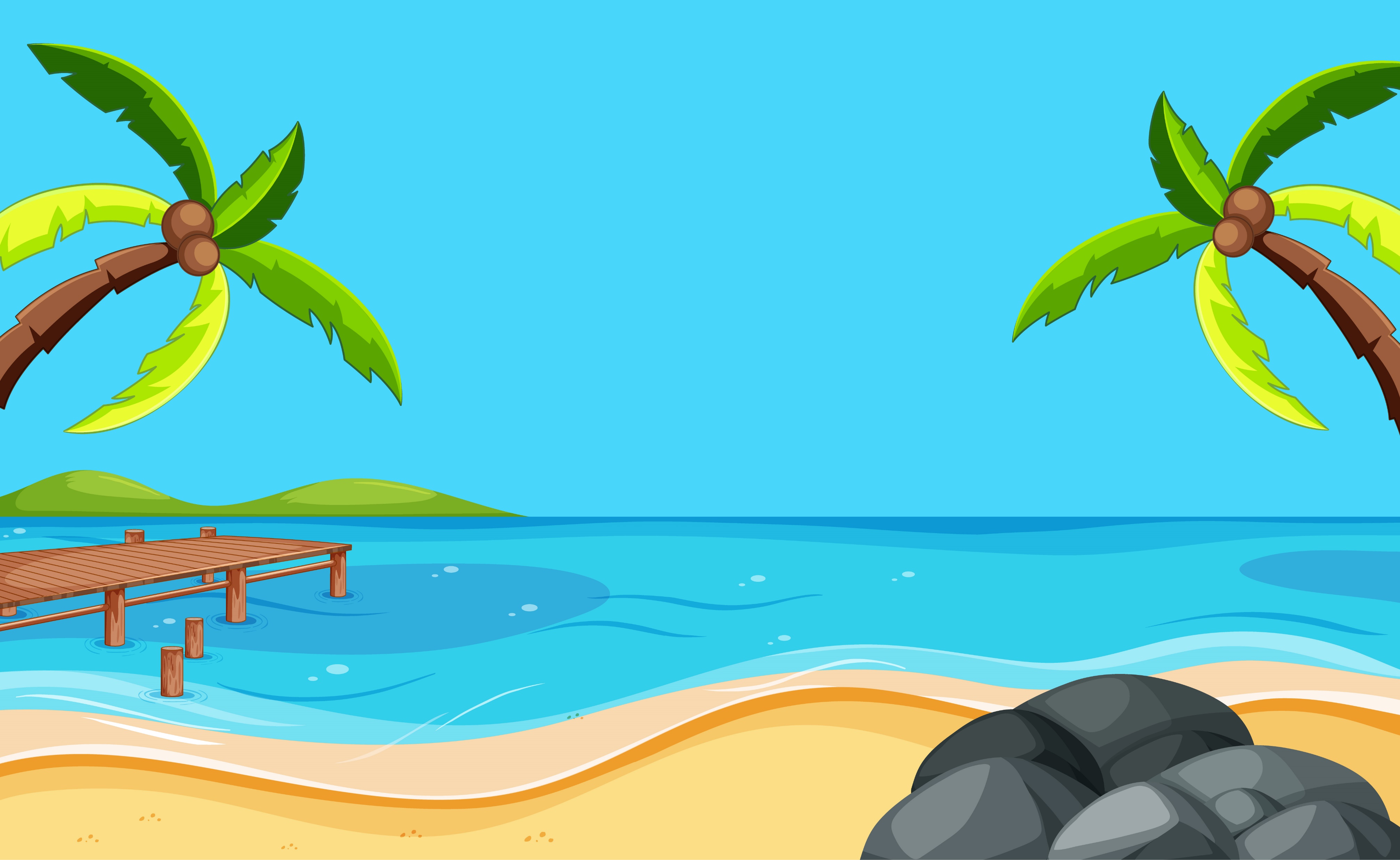 Thi cắt, ghép từ hình vuông cho sẵn, cắt, ghép thành các hình khác nhau.
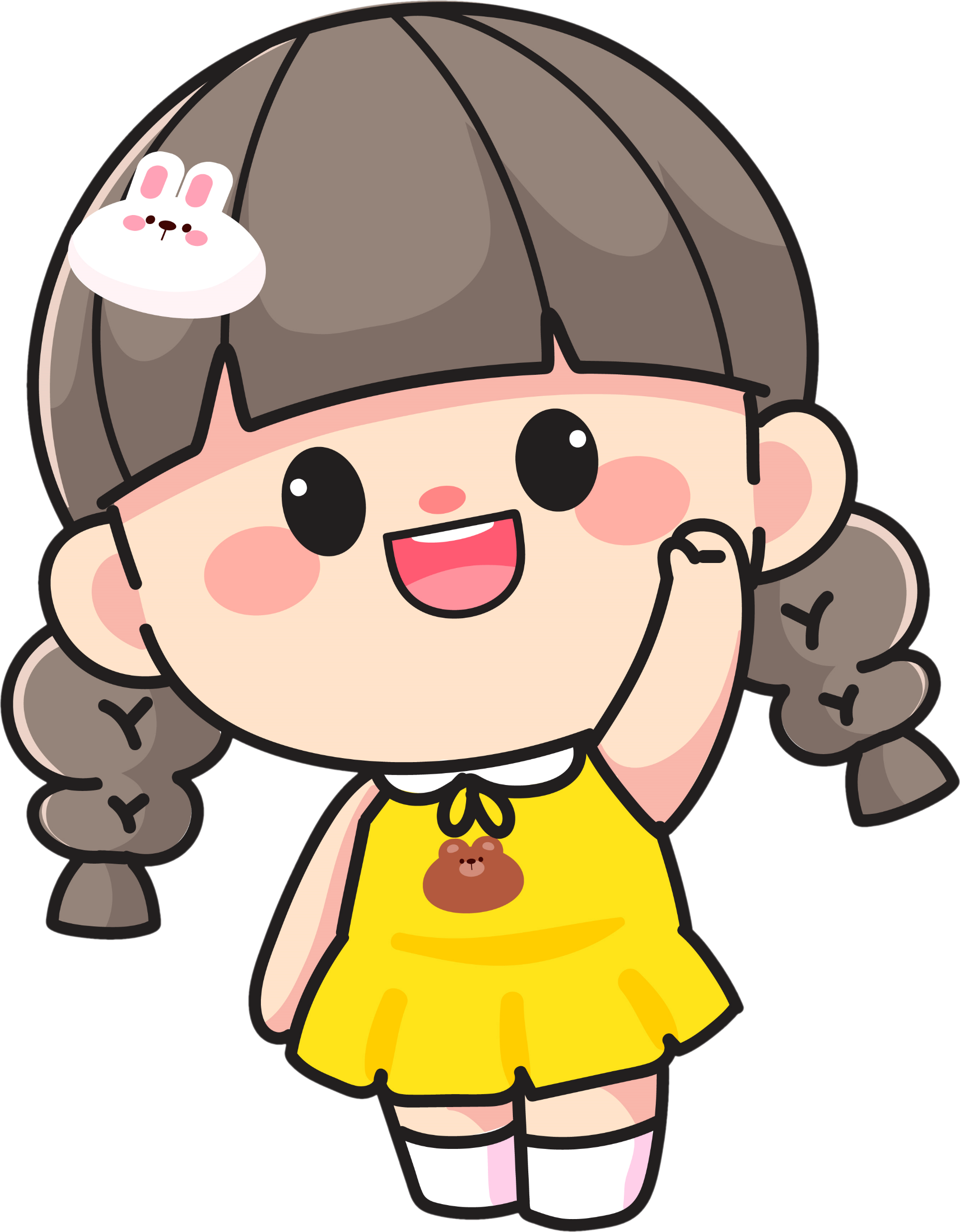 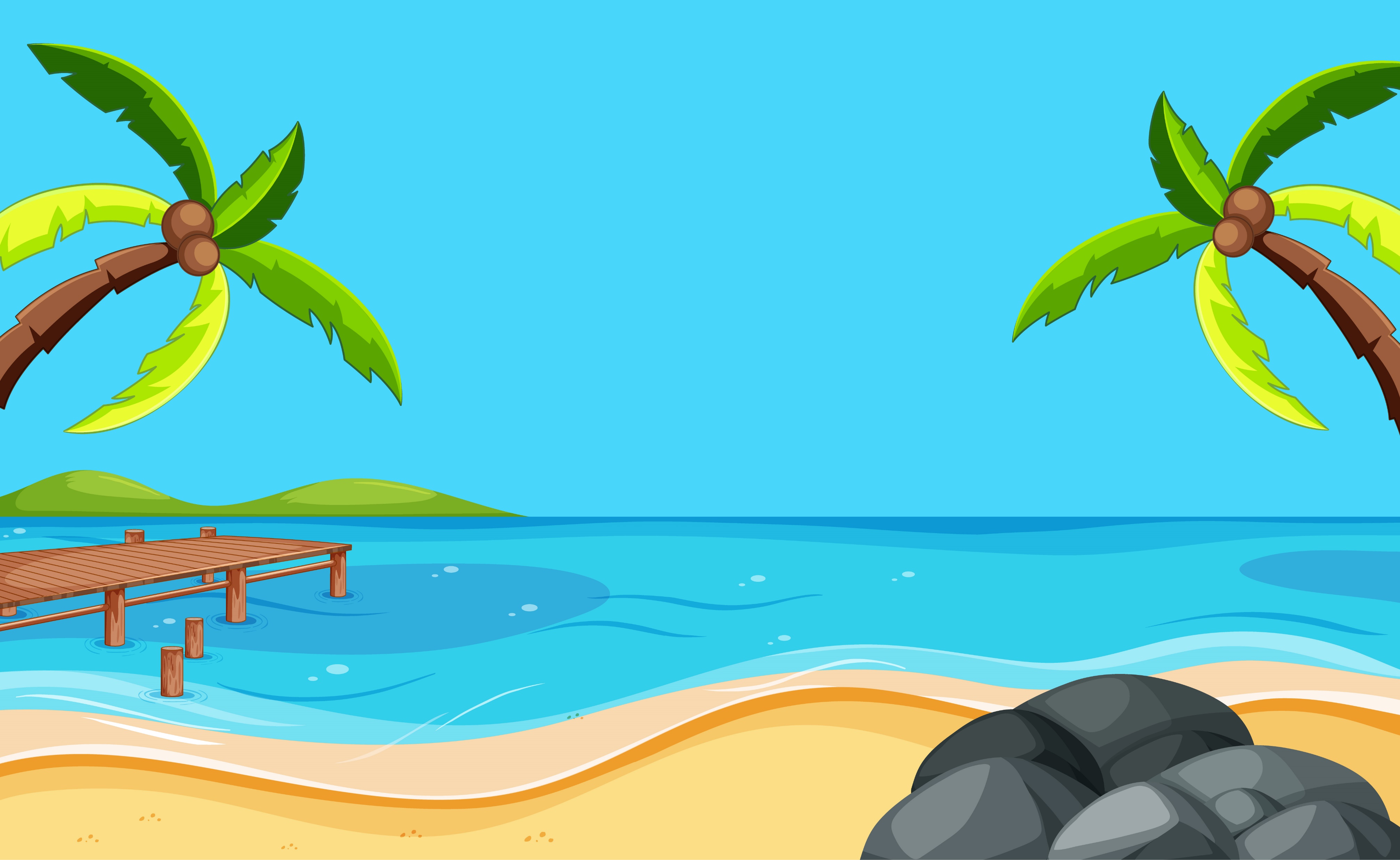 DẶN DÒ
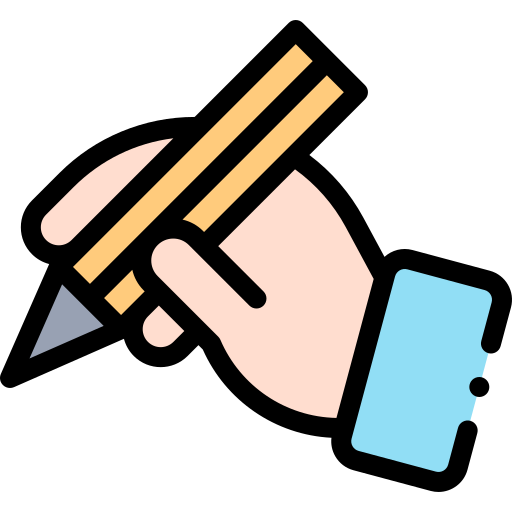 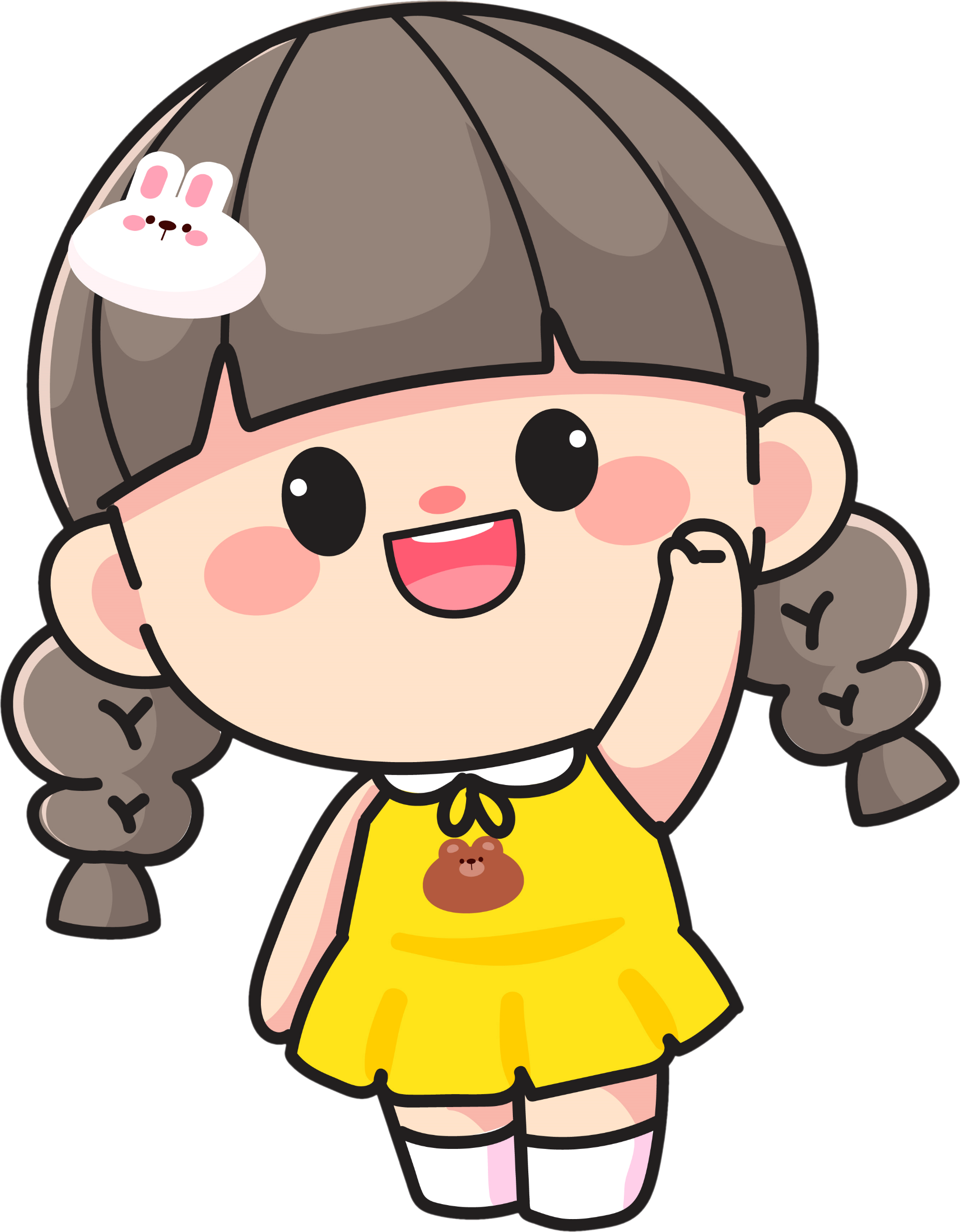 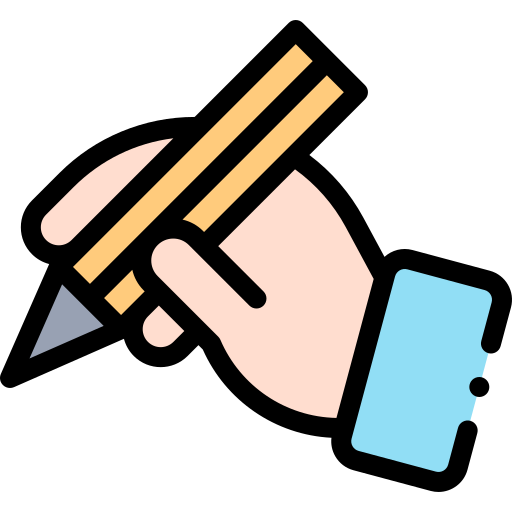 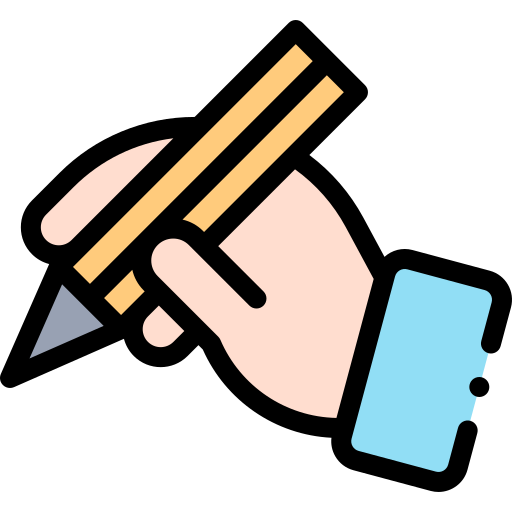 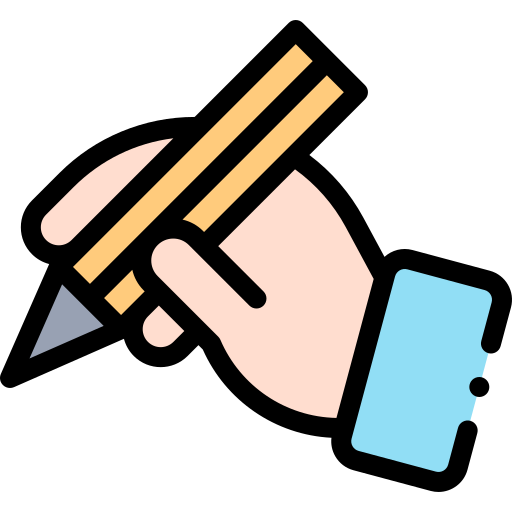 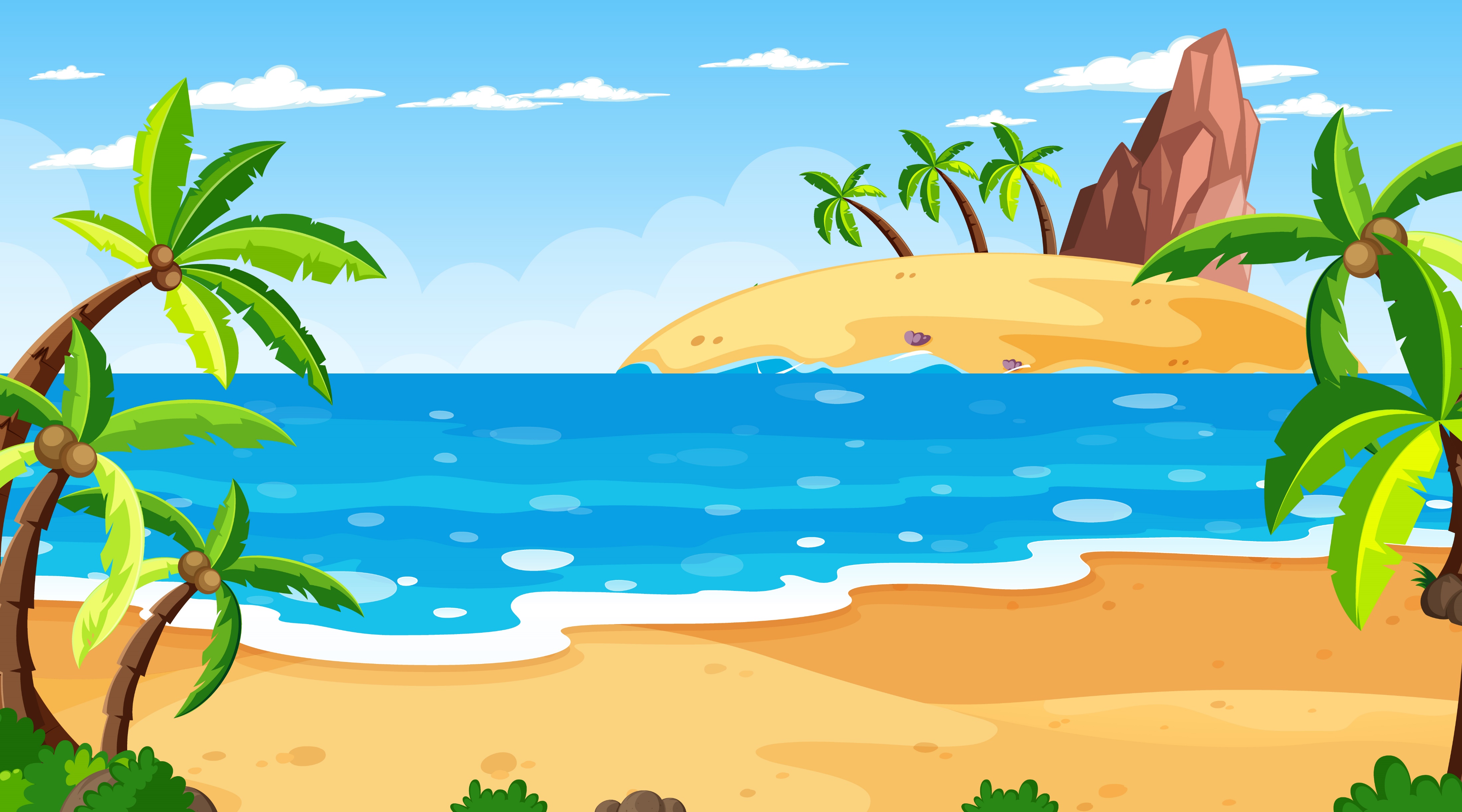 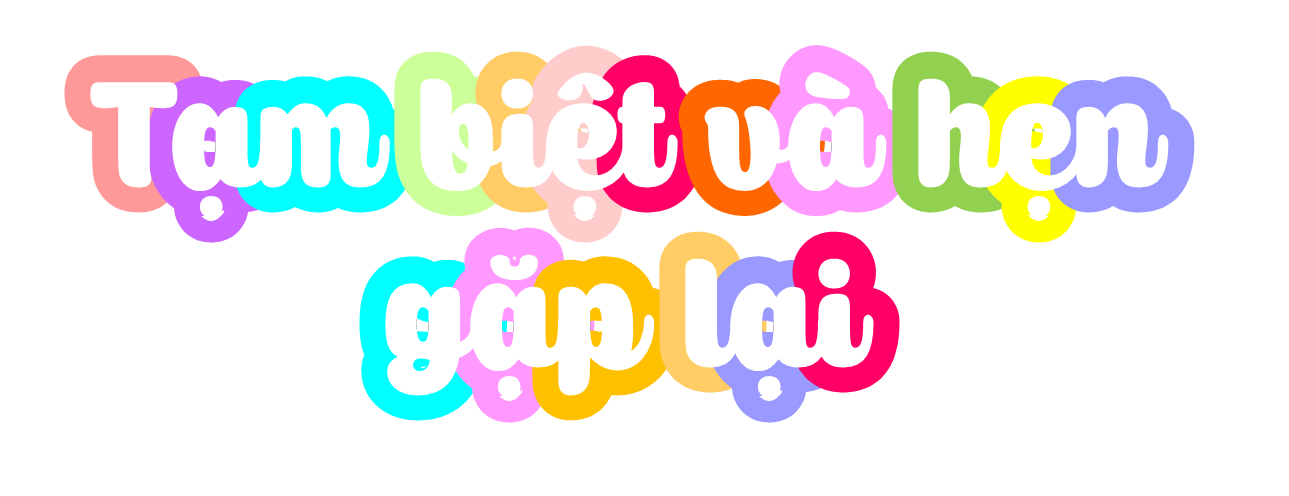